Formulário Discentes
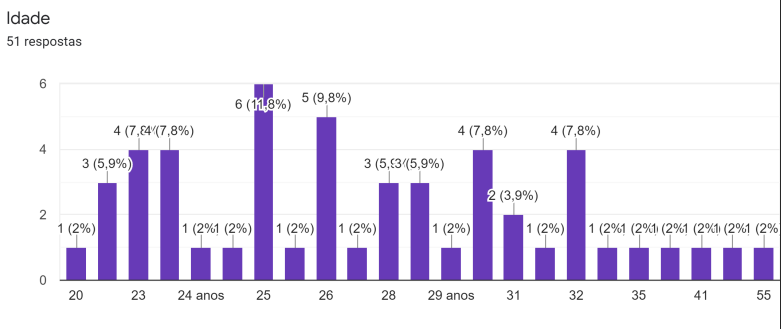 2020
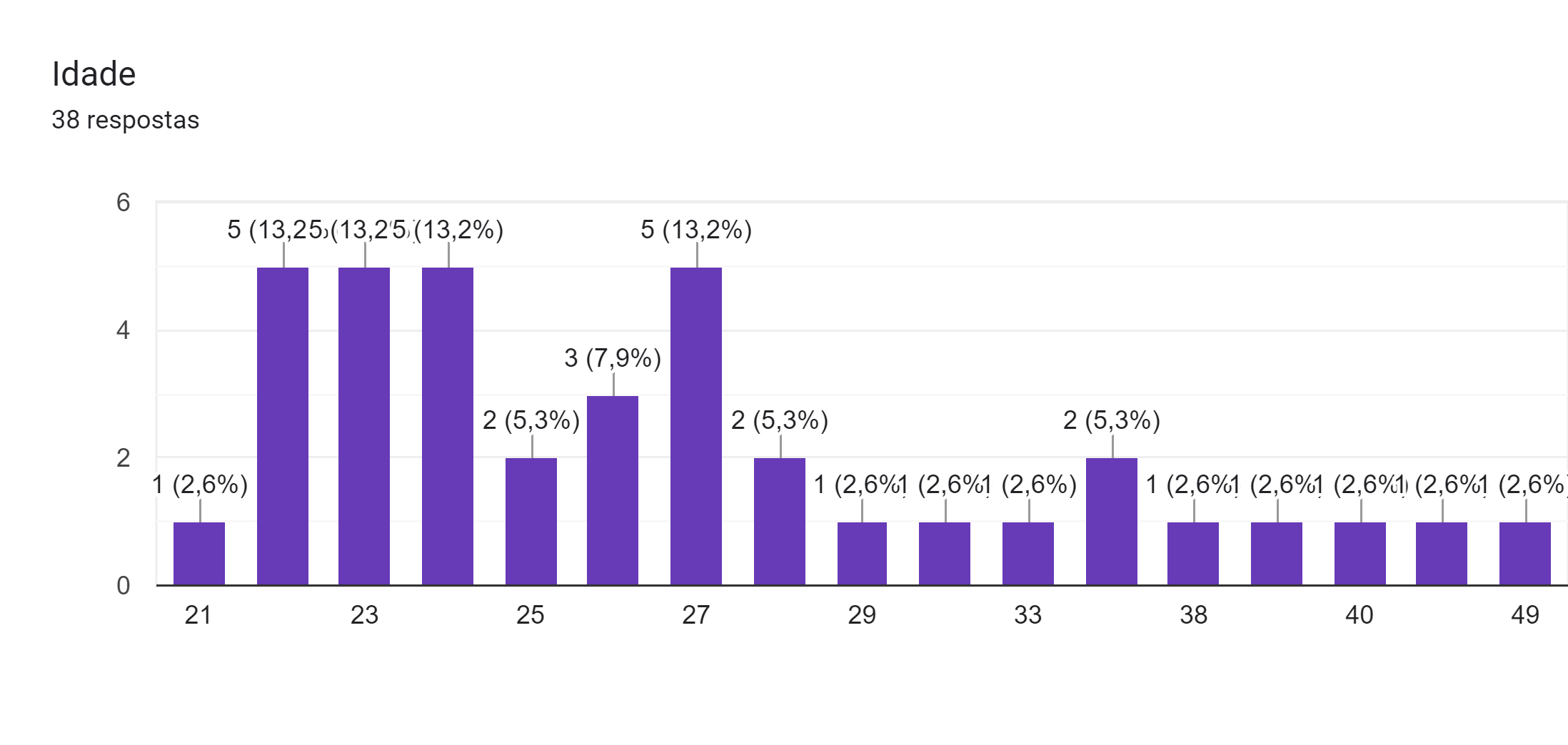 2023
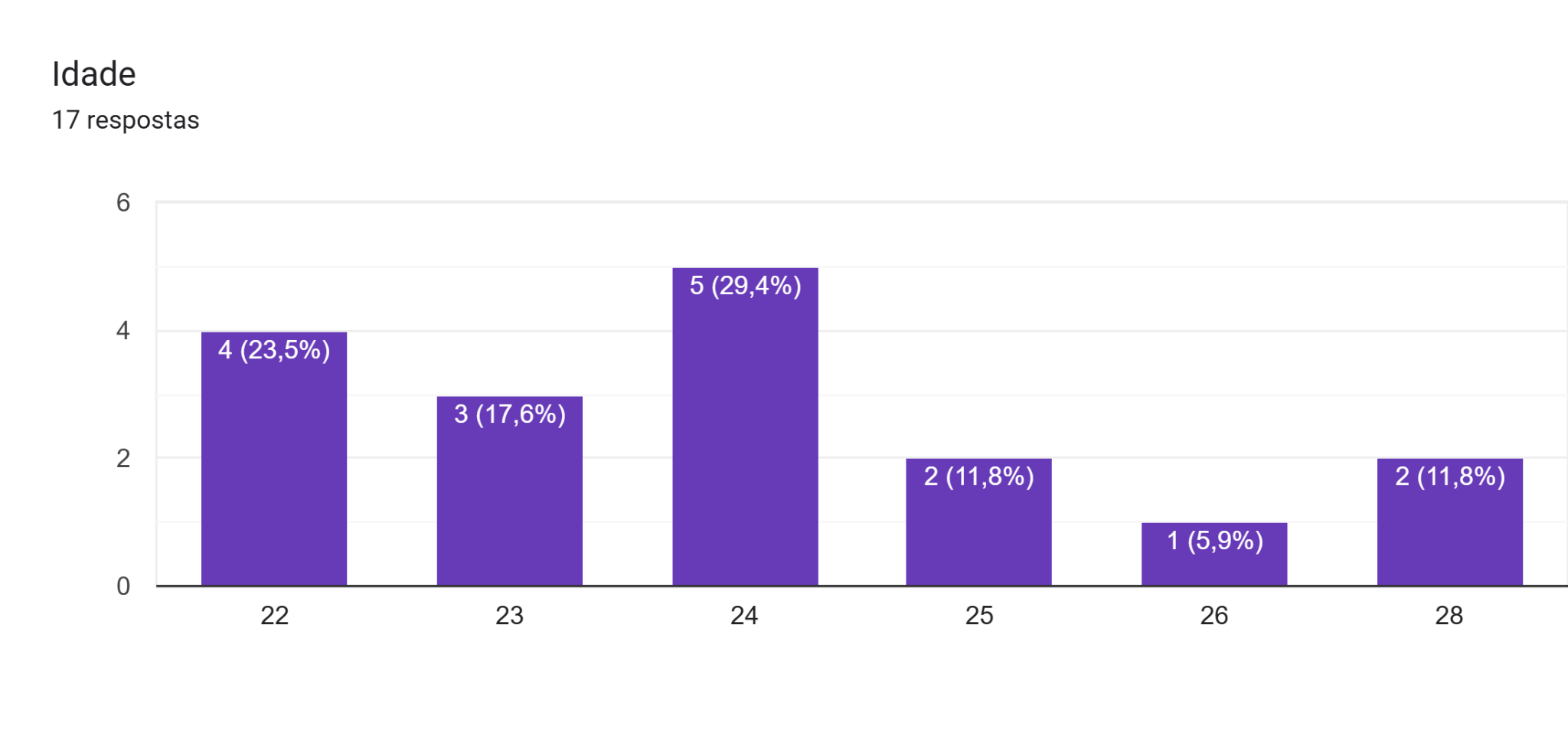 2024
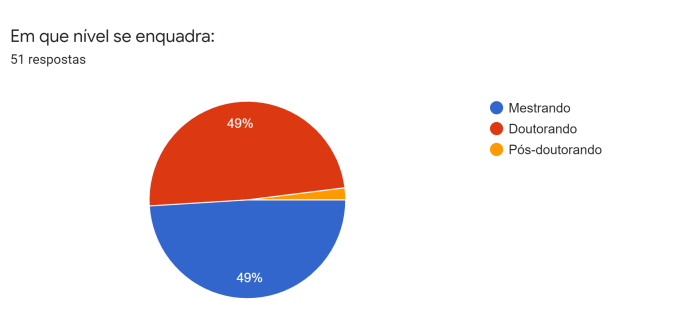 2020
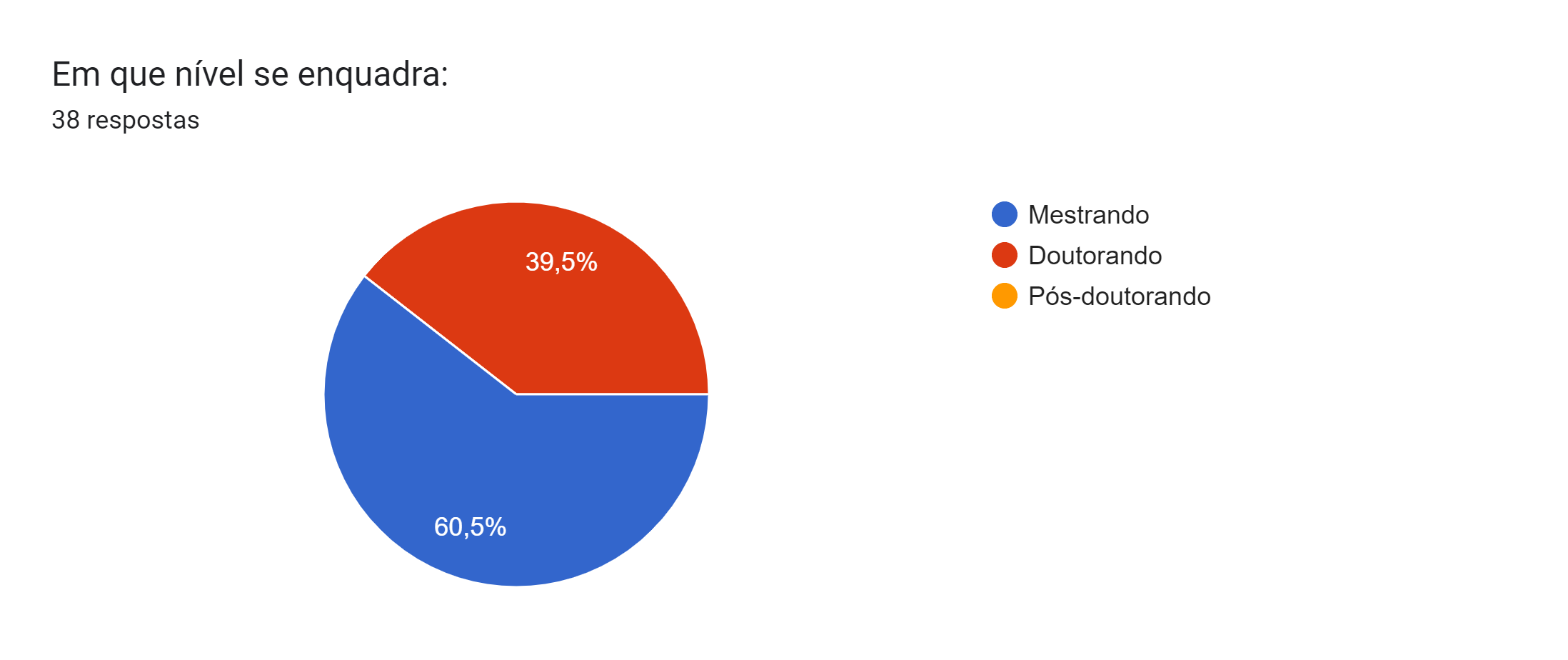 2023
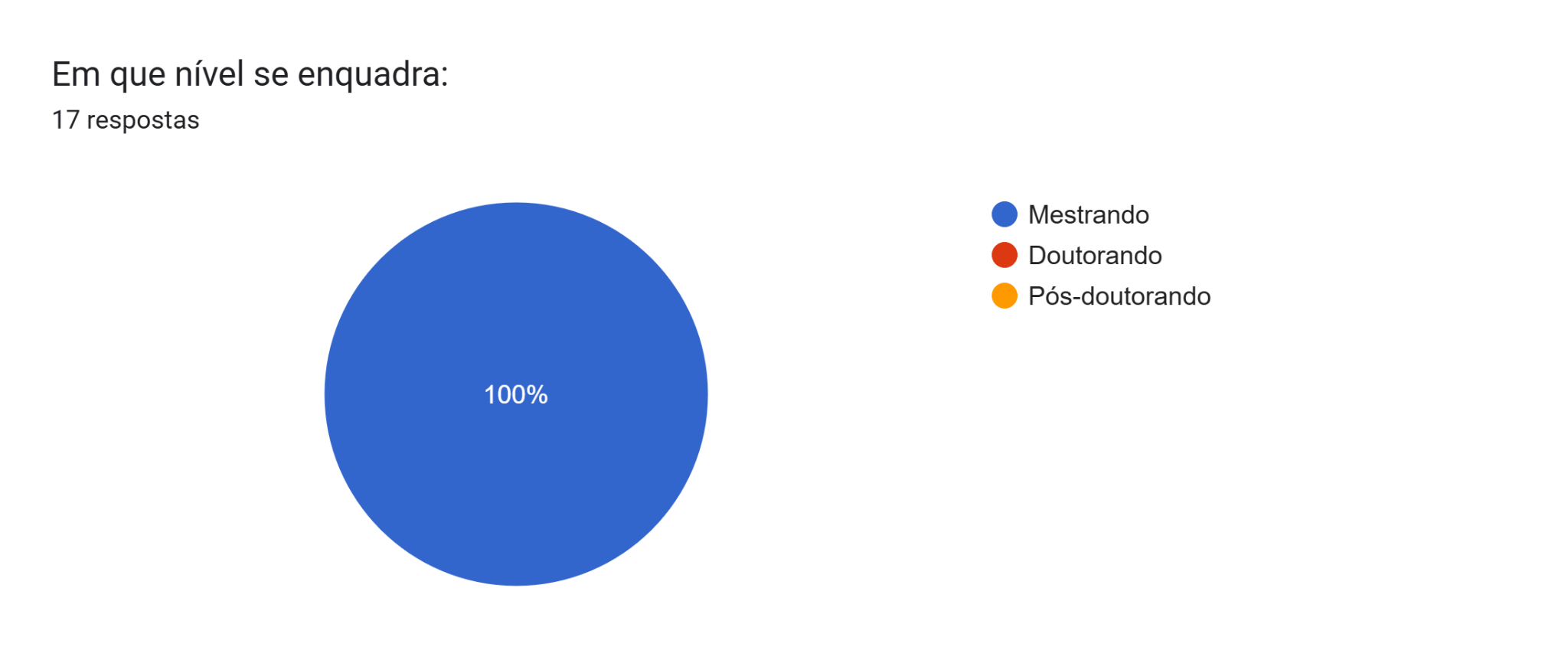 2024
2020
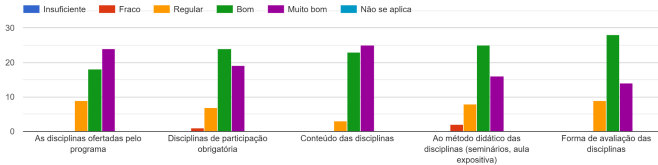 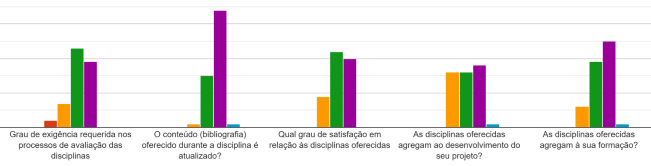 2023
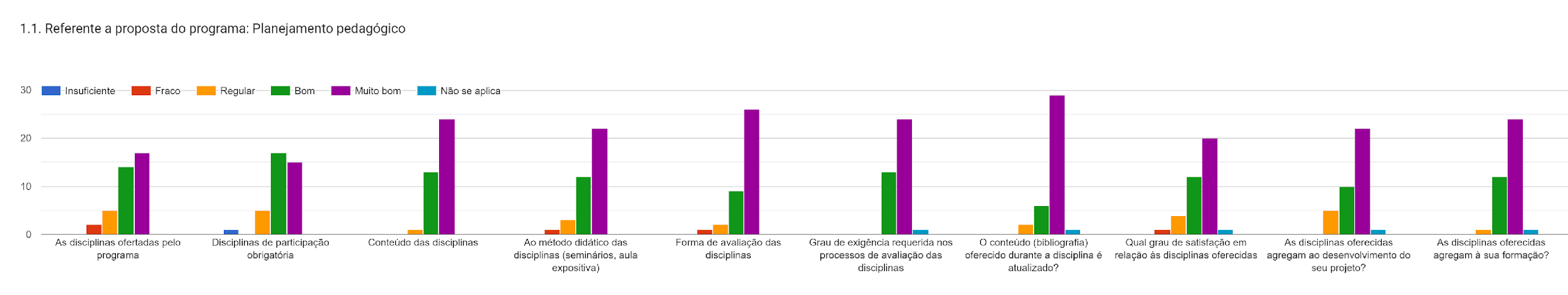 2024
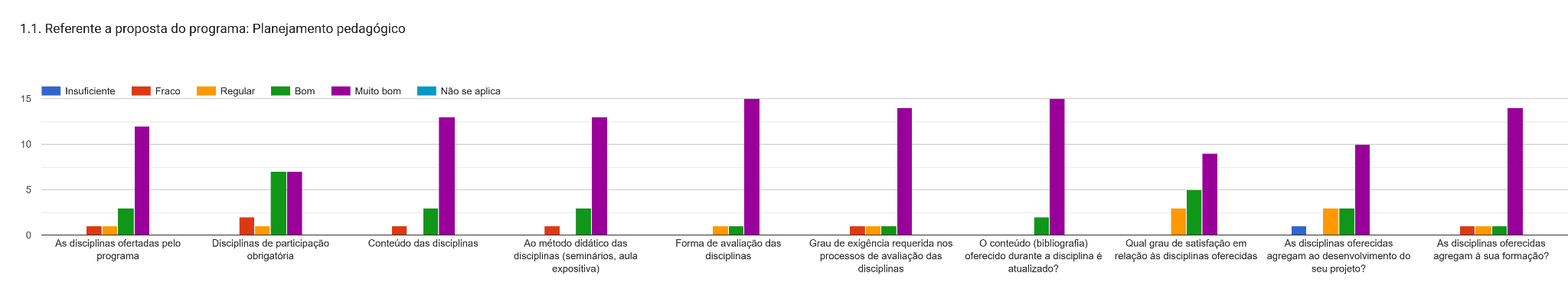 2020
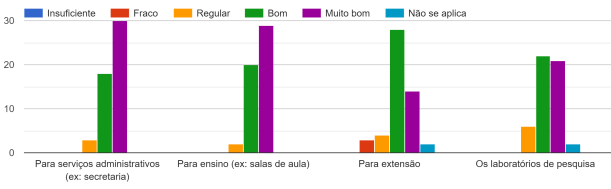 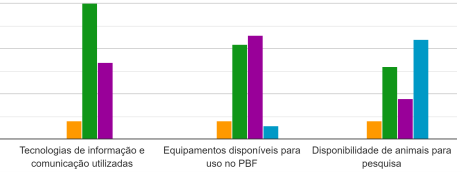 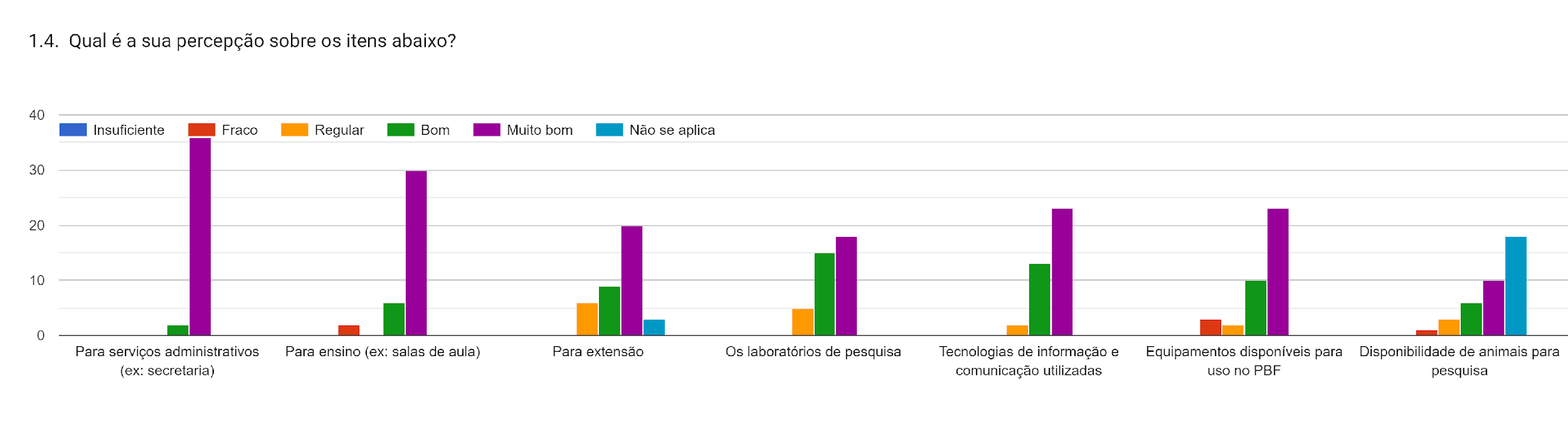 2023
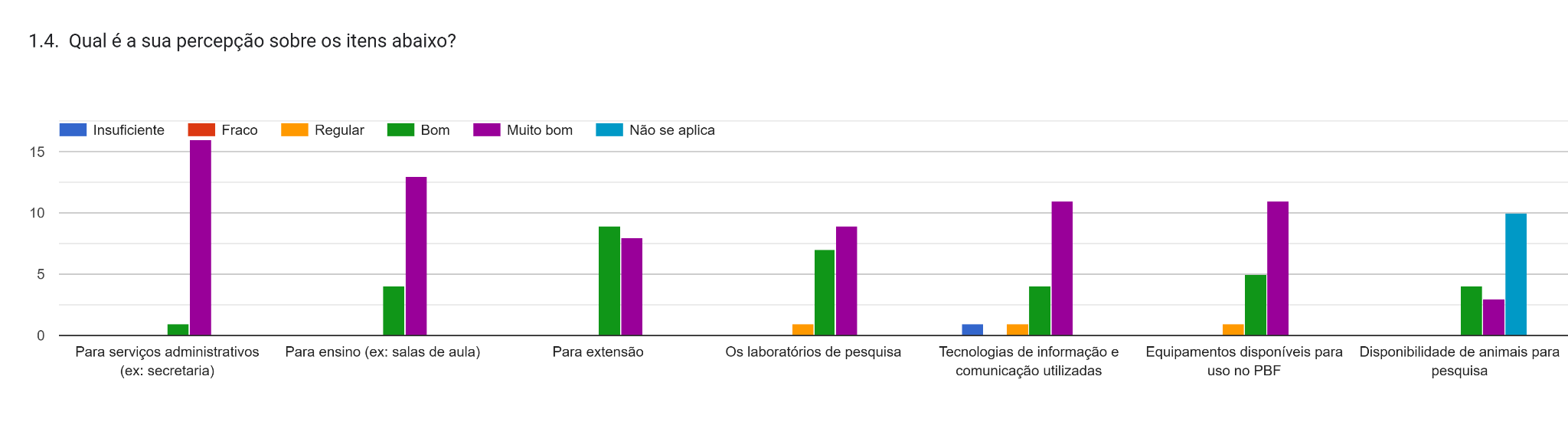 2024
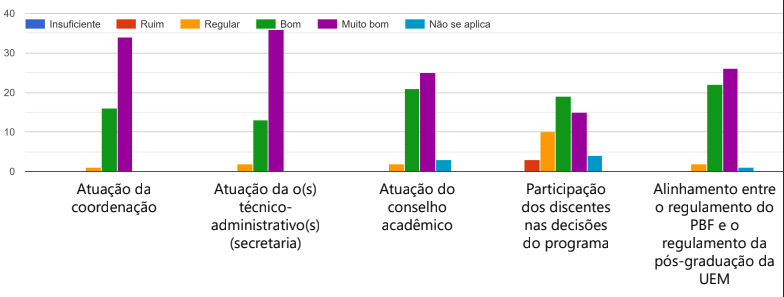 2020
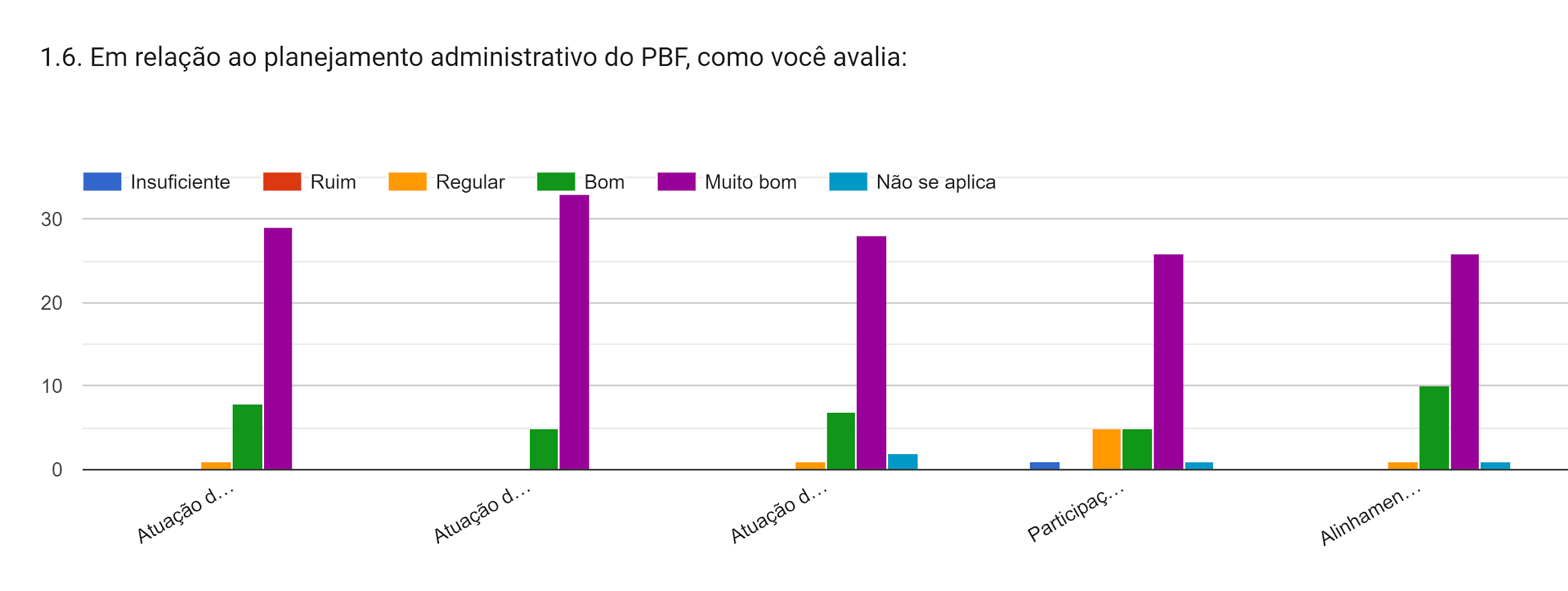 2023
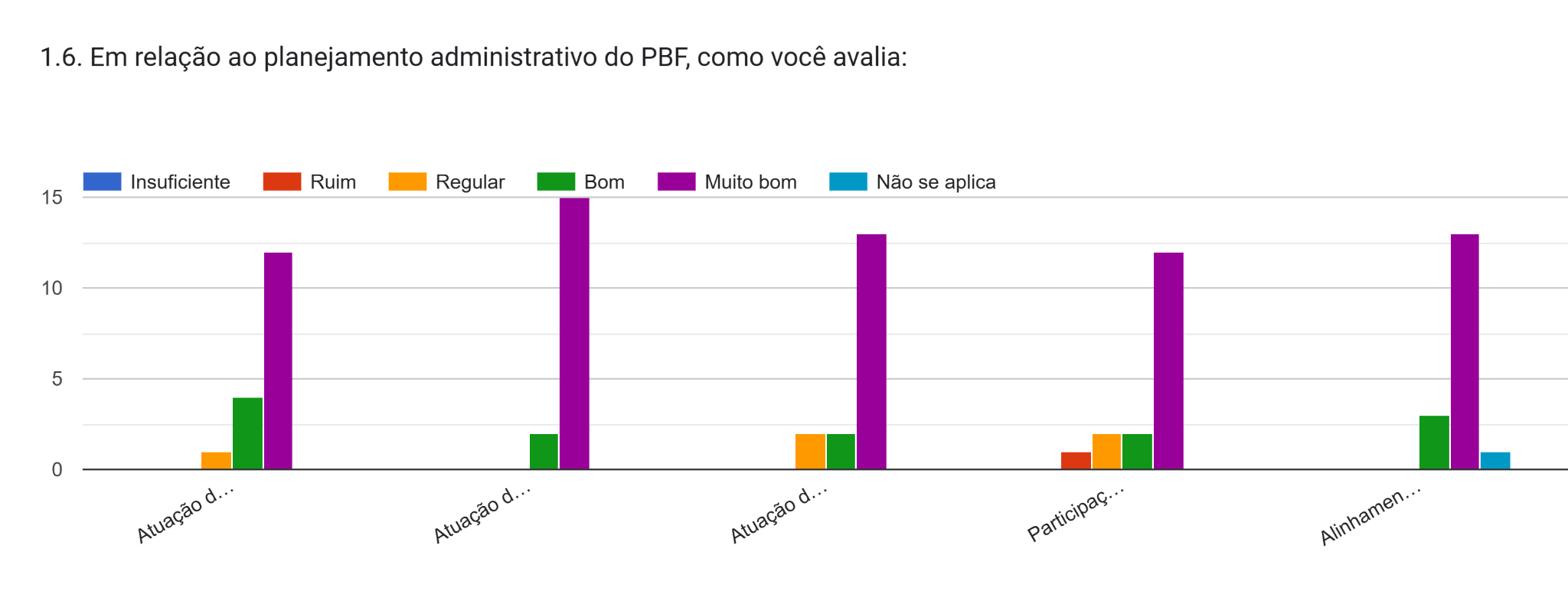 2024
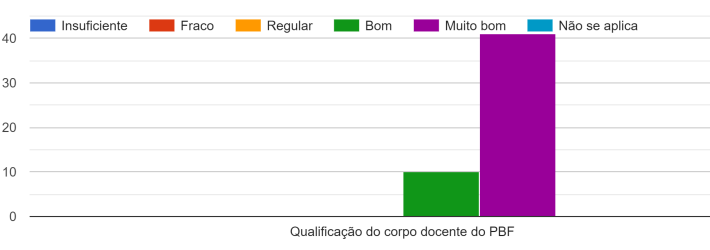 2020
2023
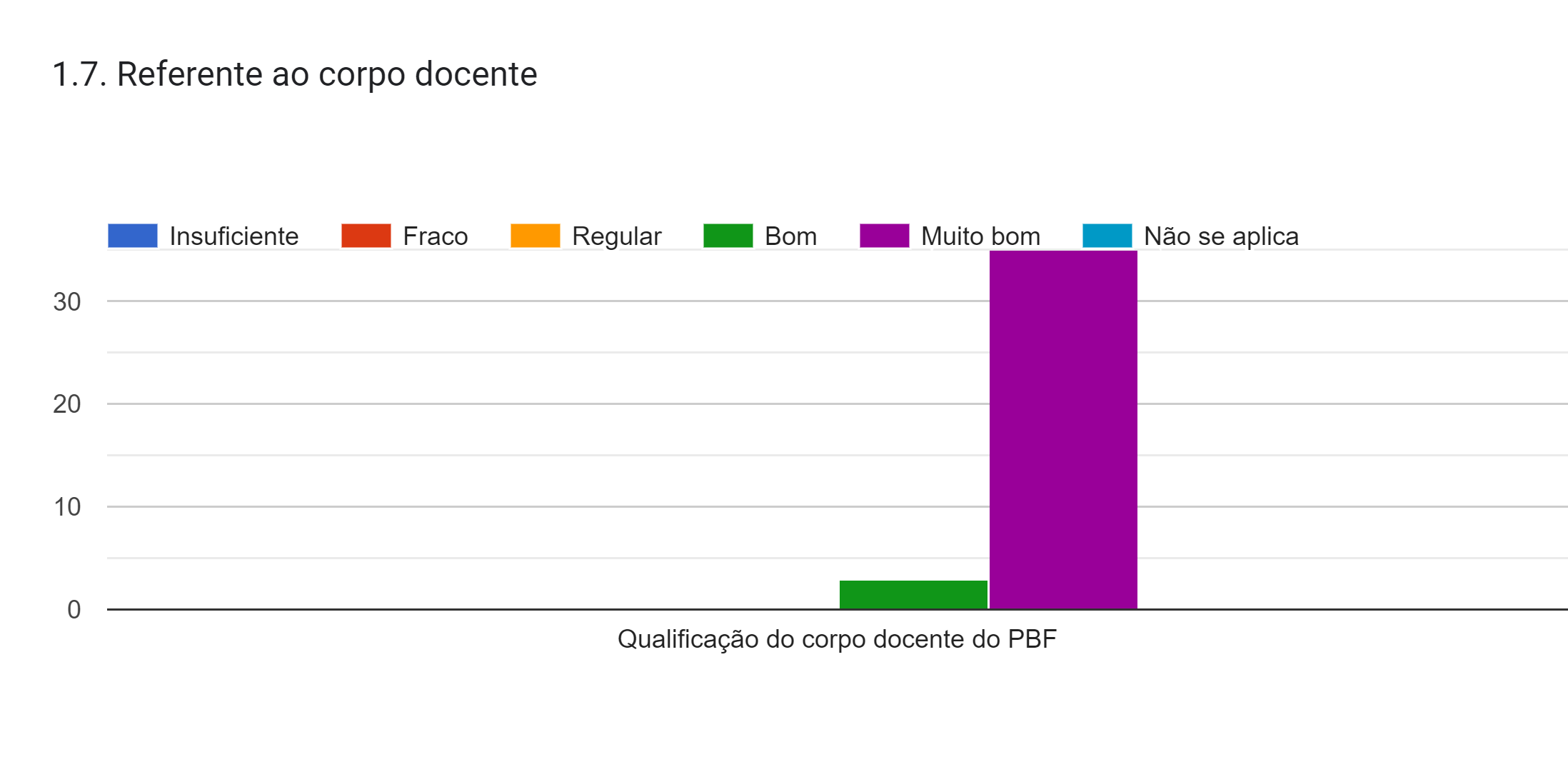 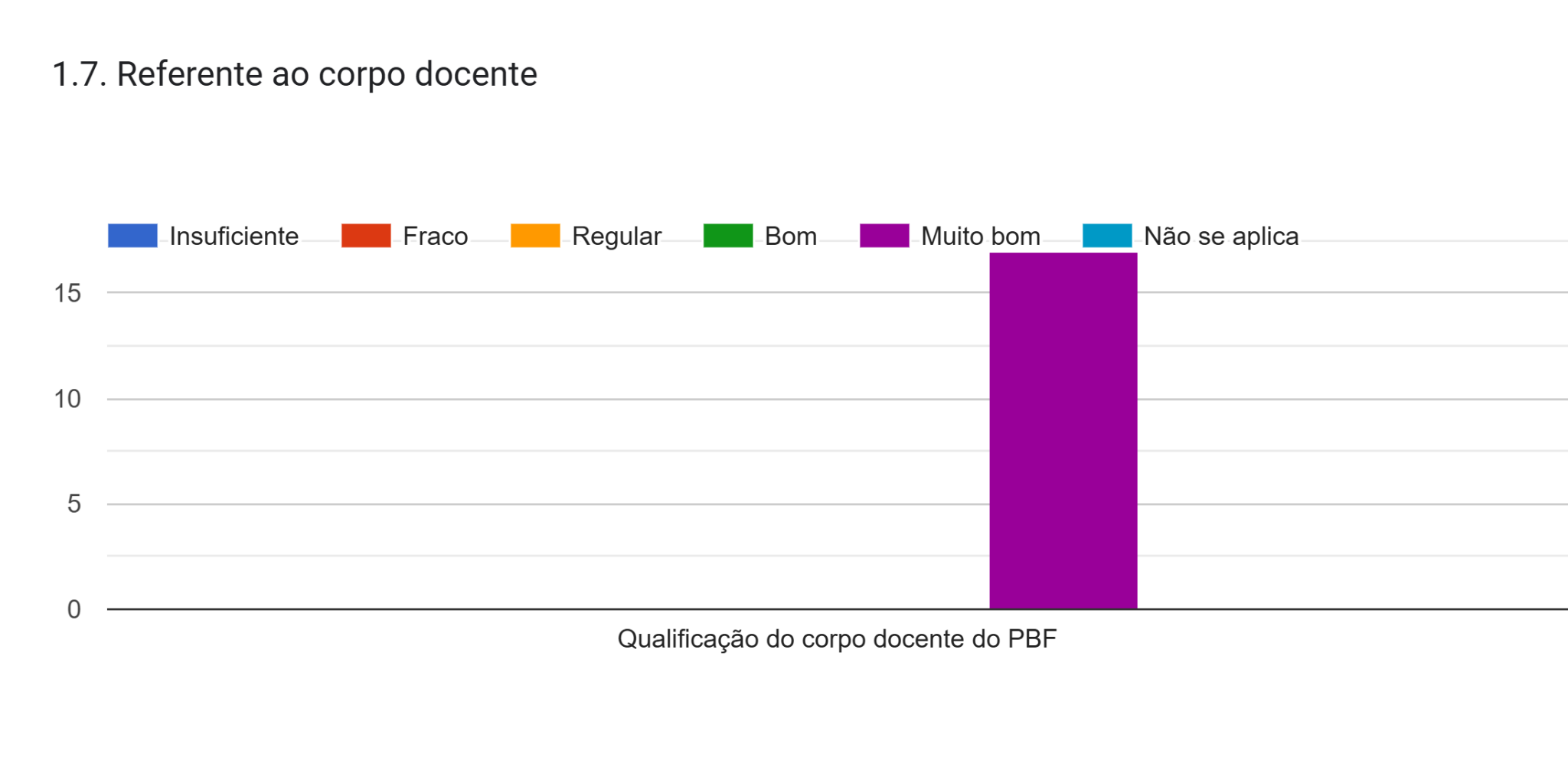 2024
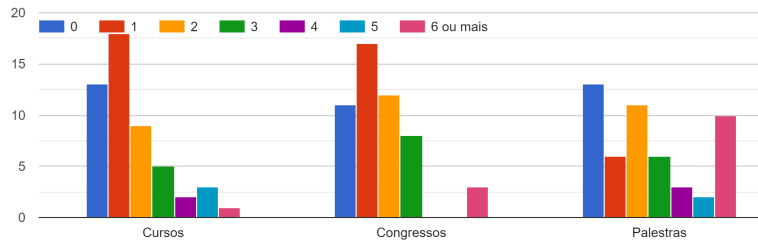 Eventos
2020
2023
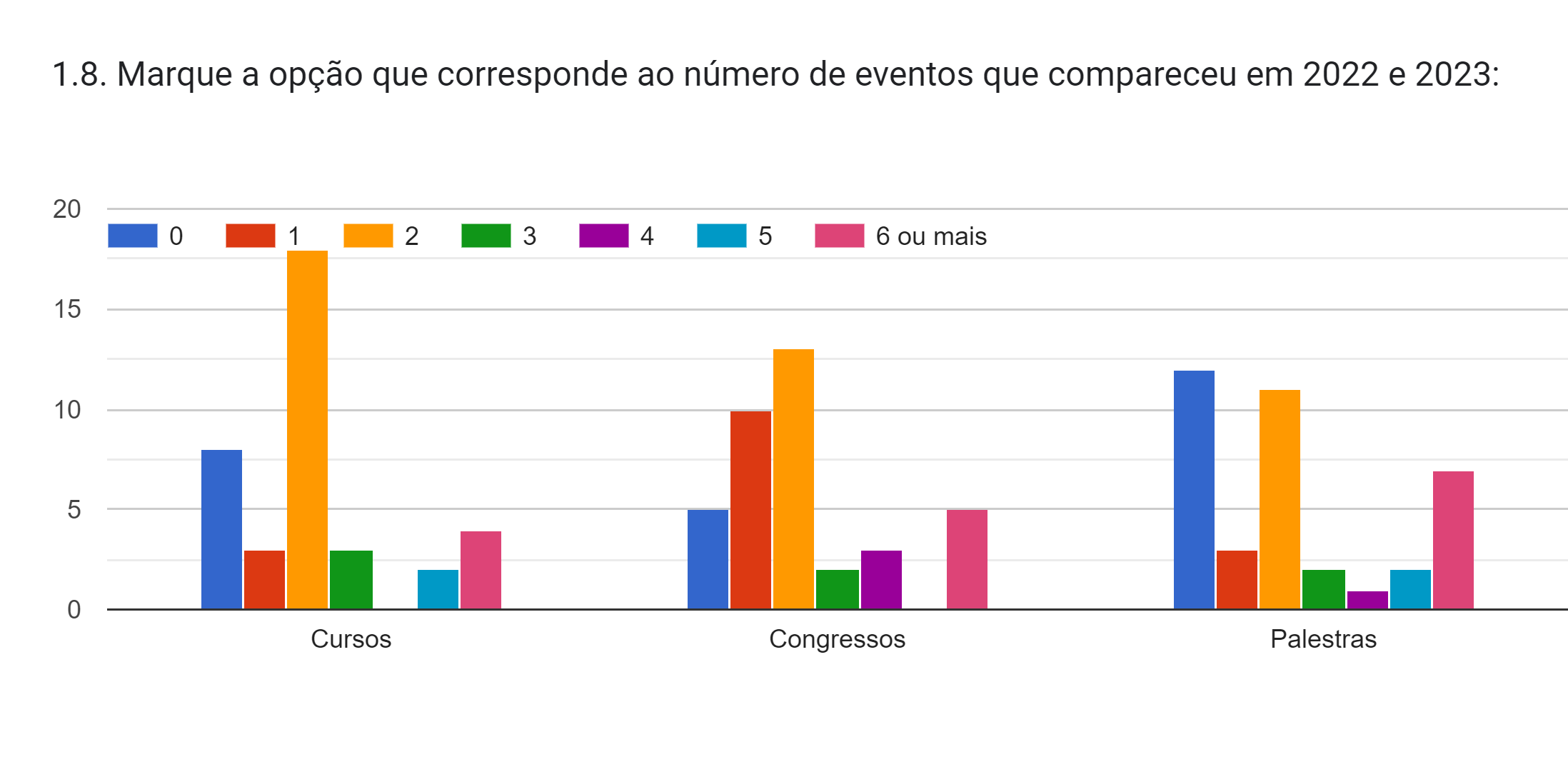 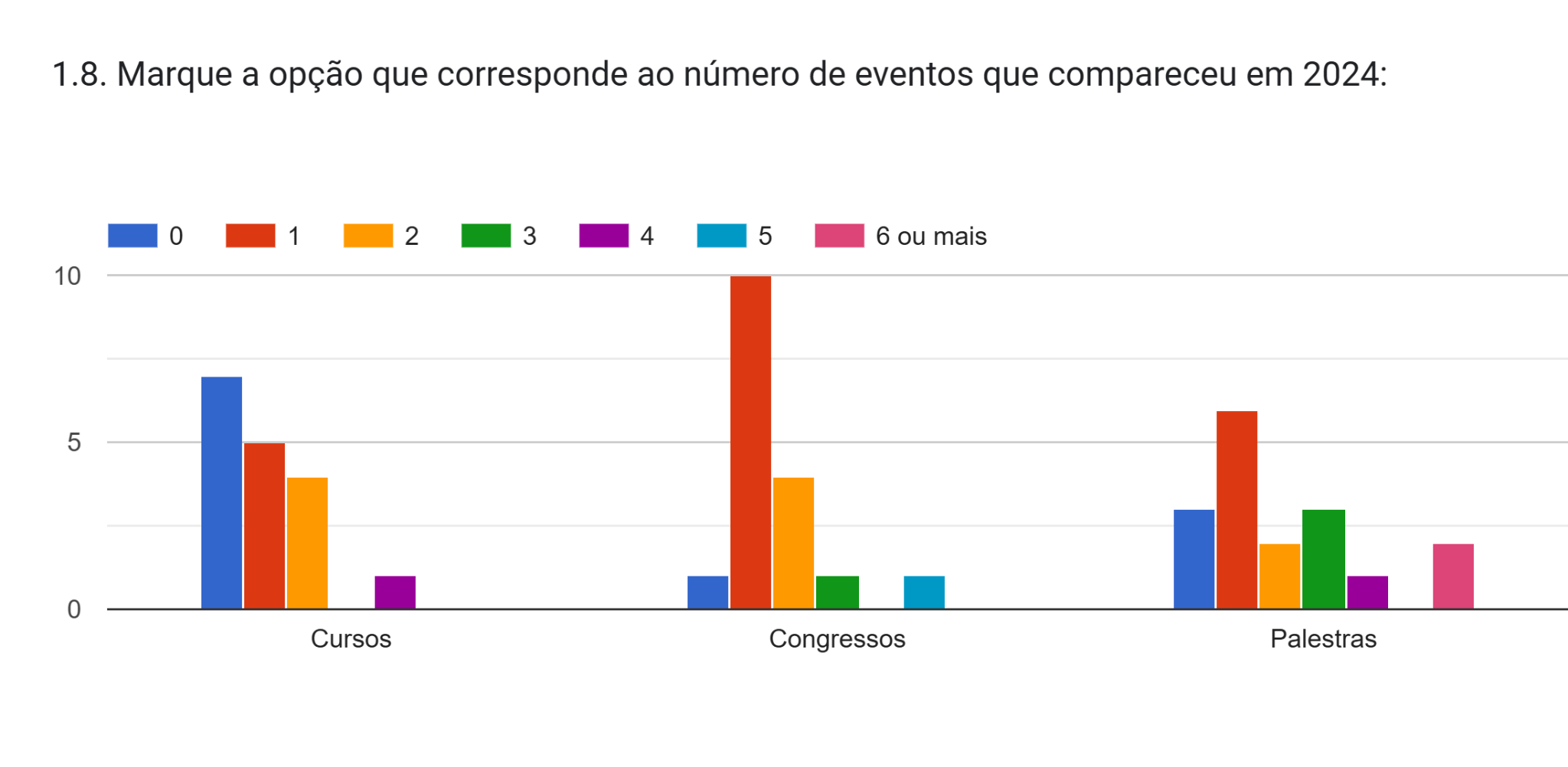 2024
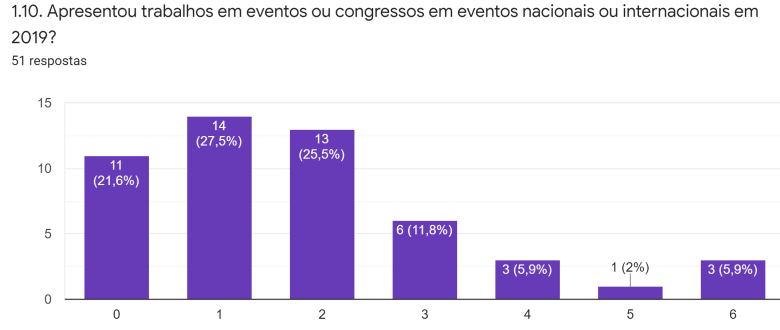 2020
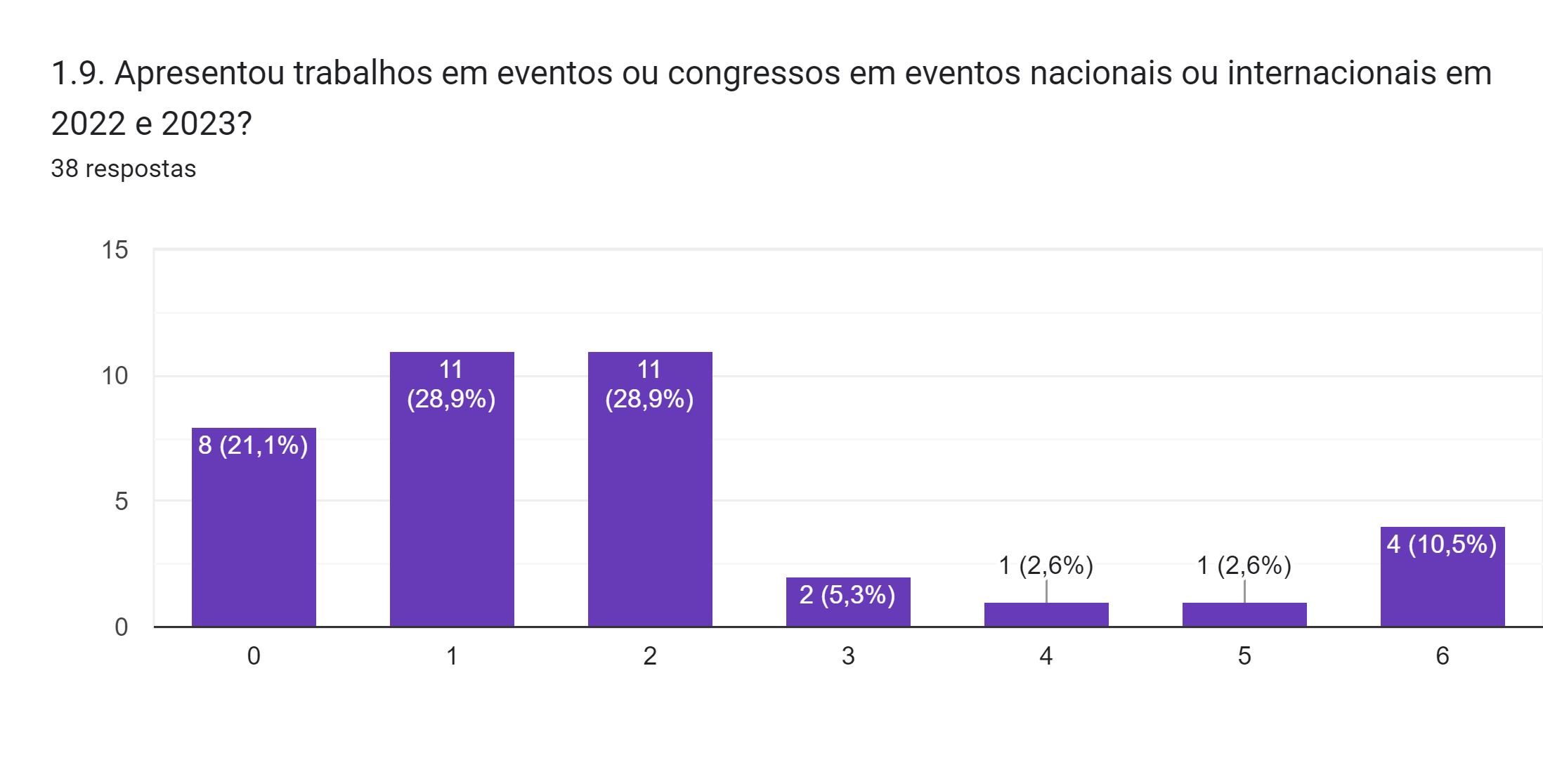 2023
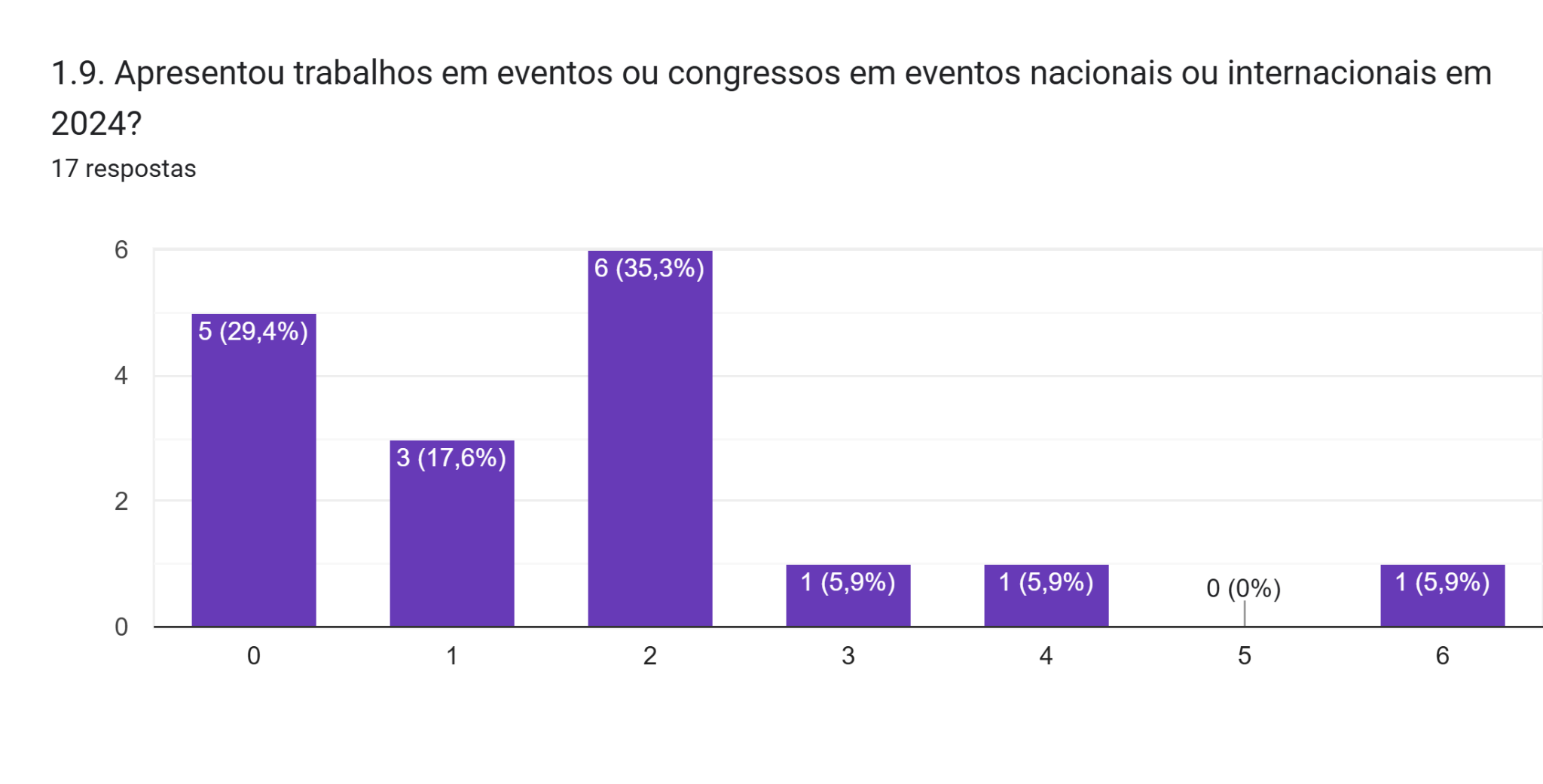 2024
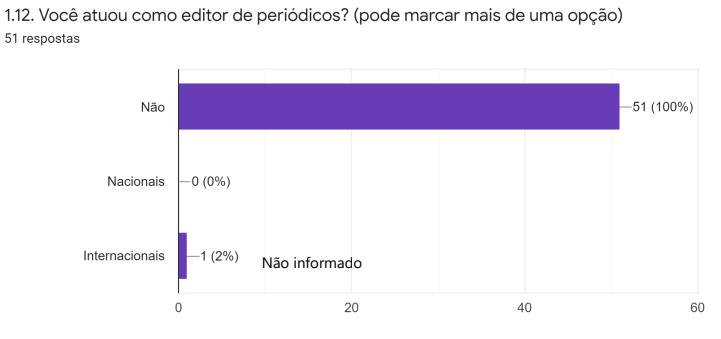 2020
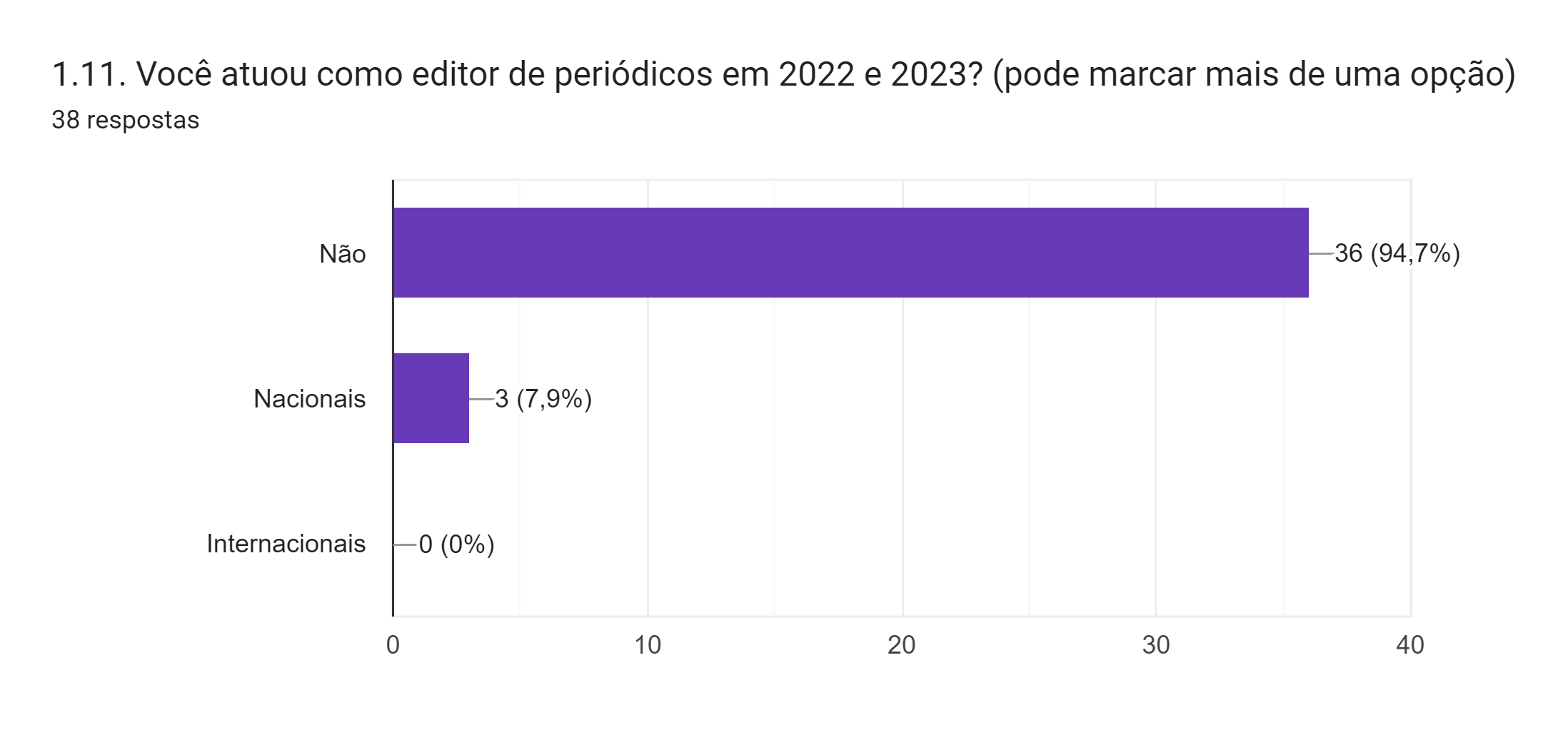 2023
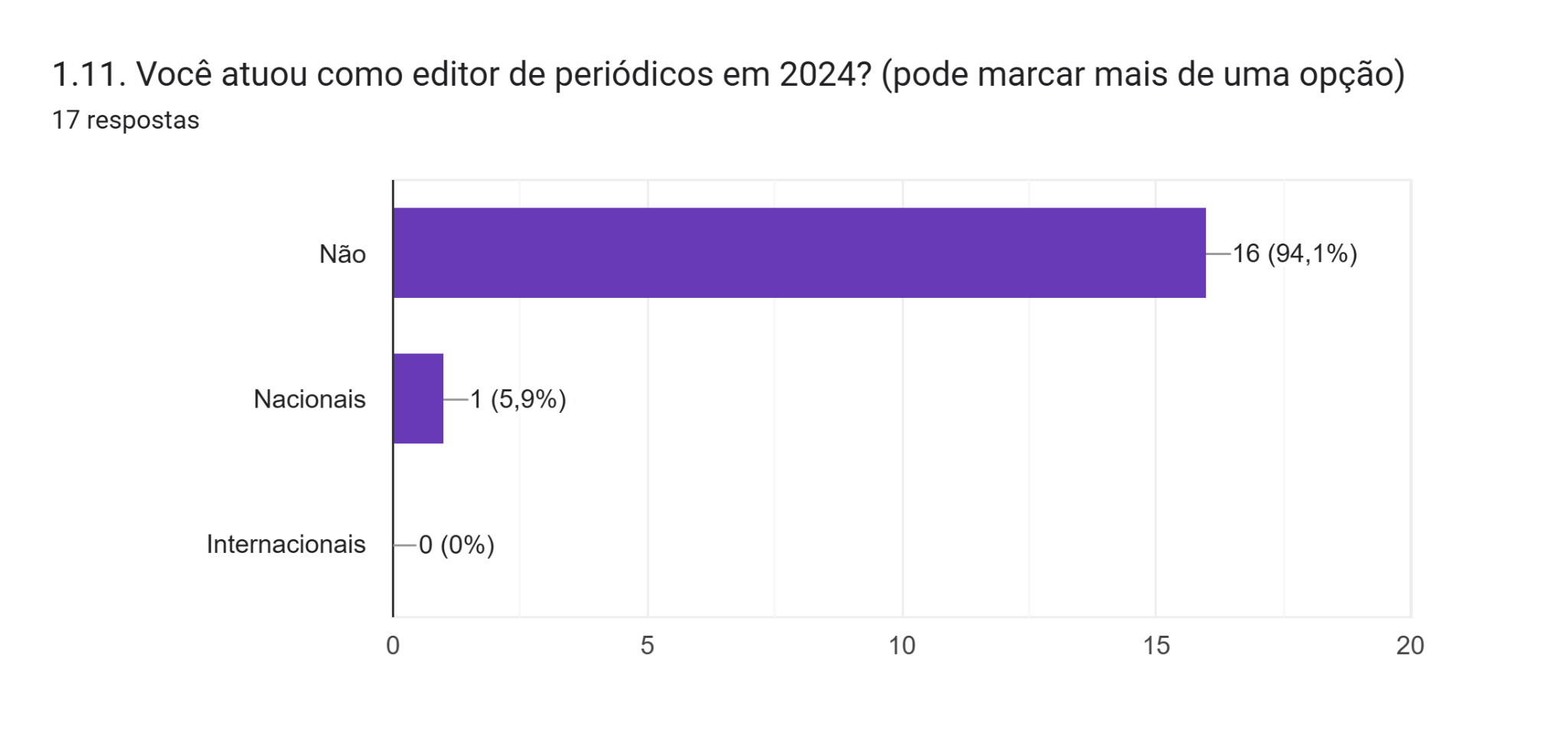 2024
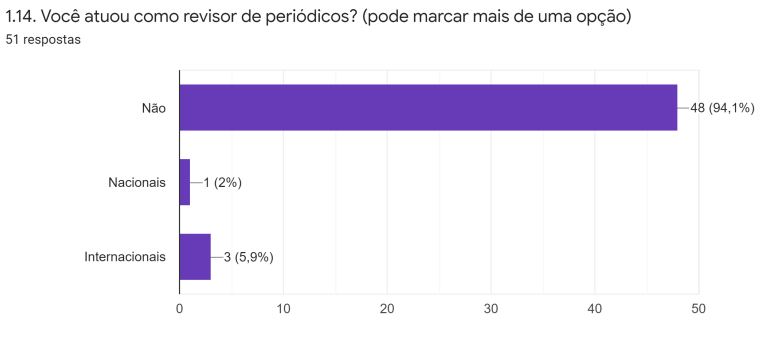 2020
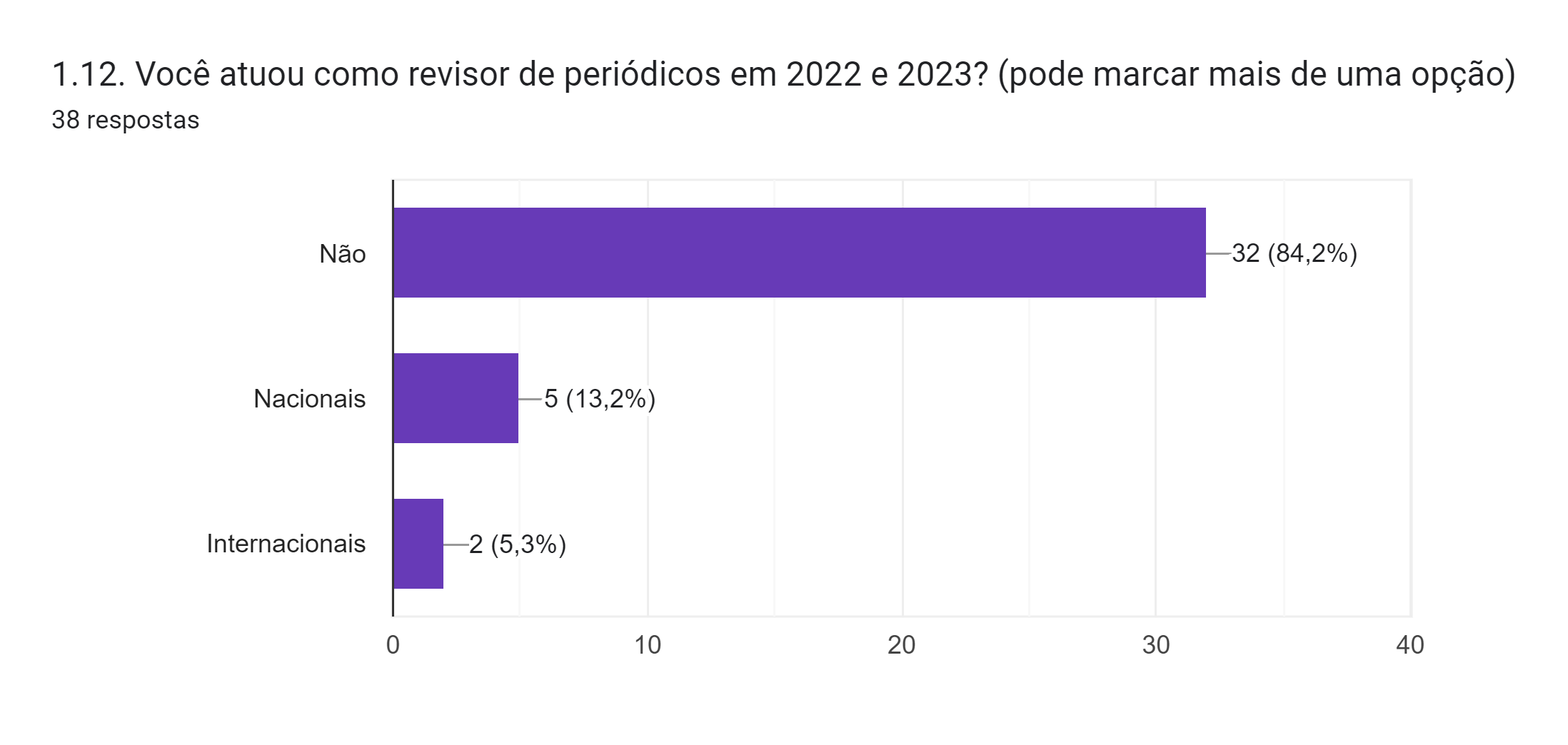 2023
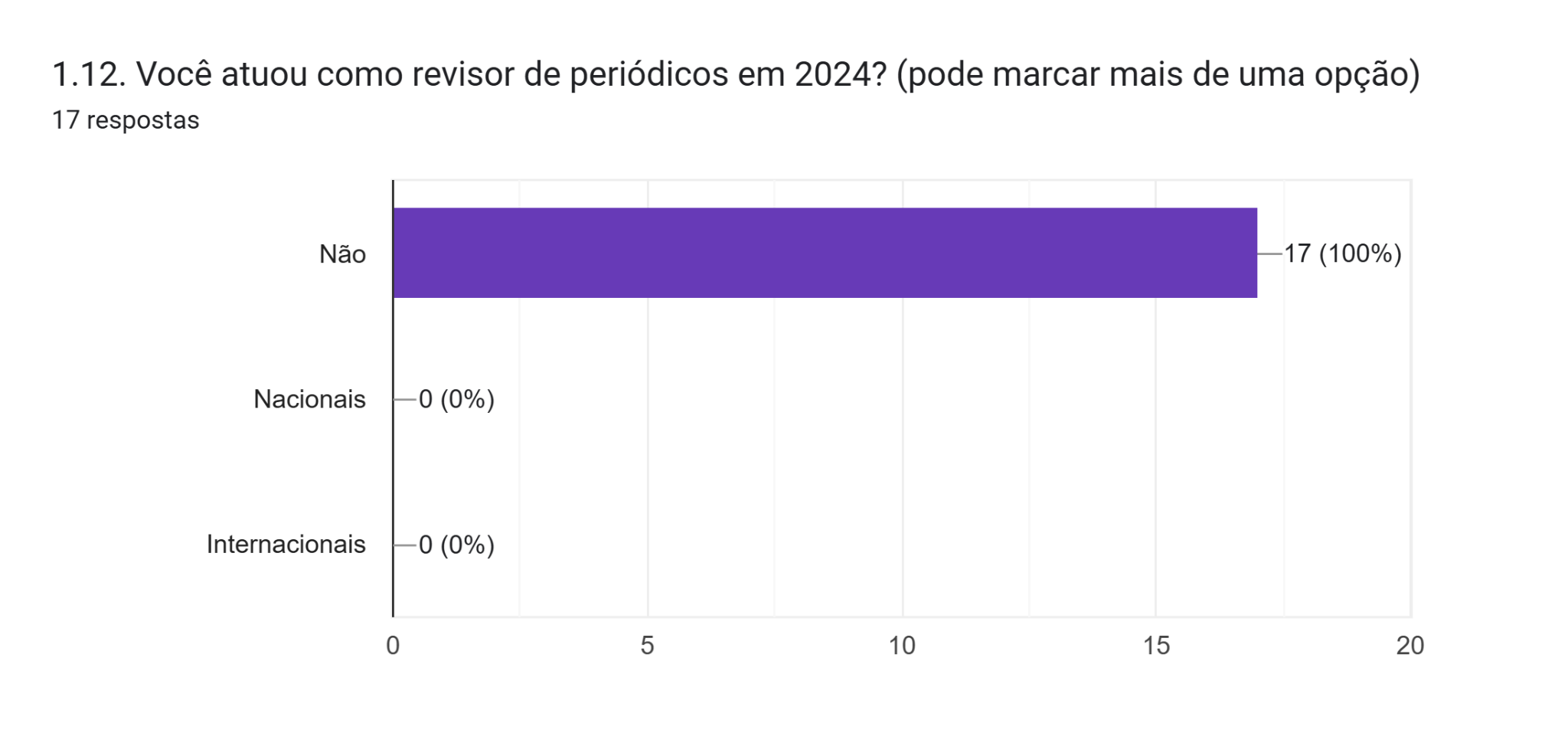 2024
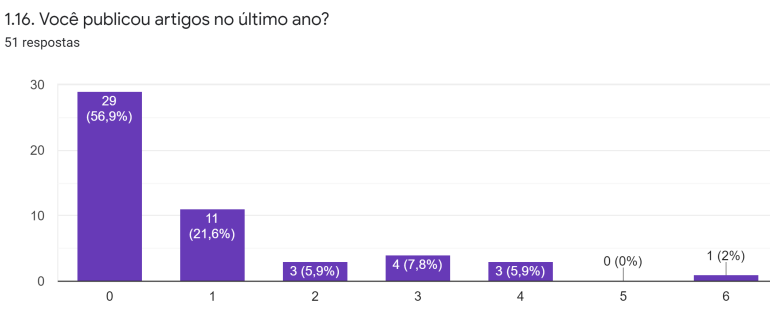 2020
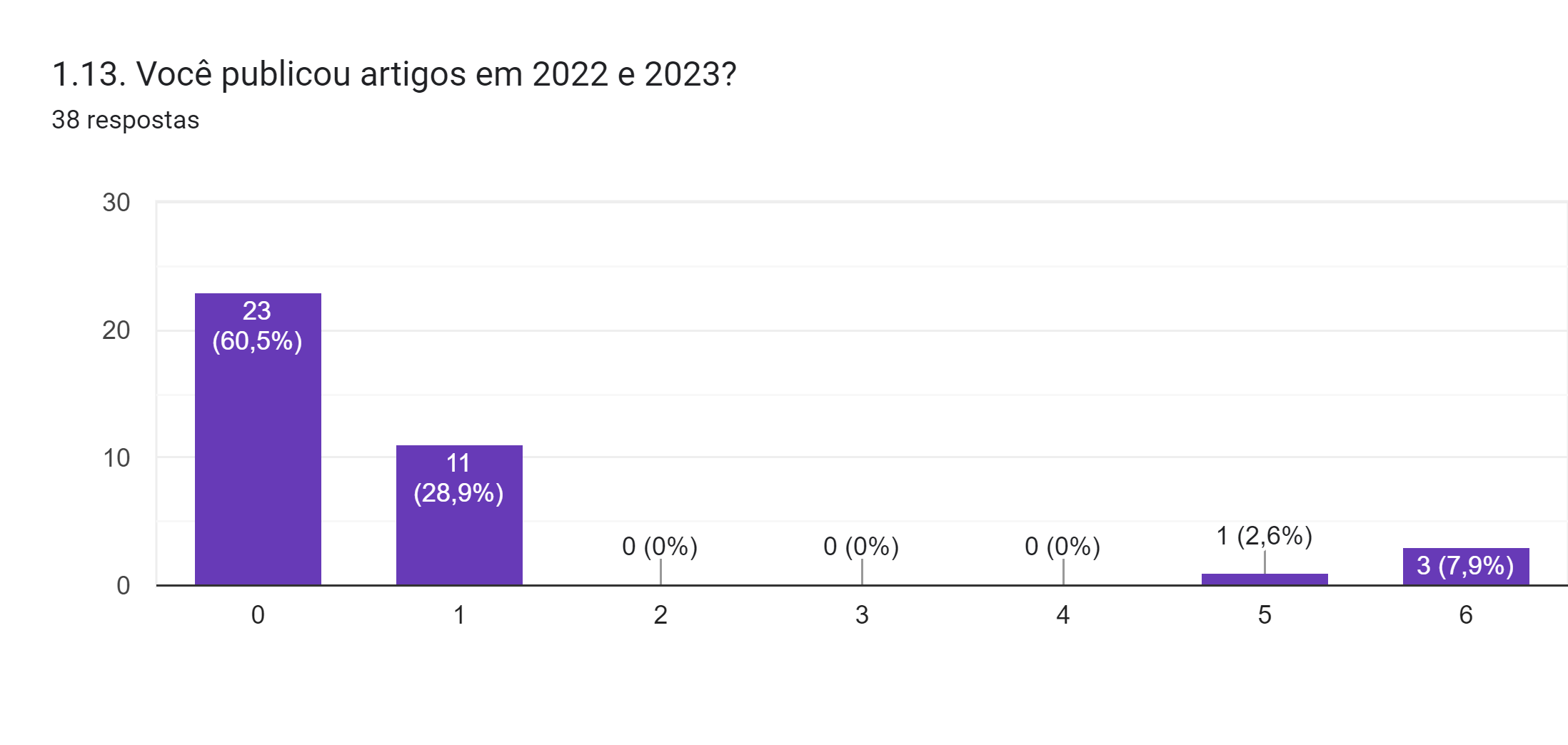 2023
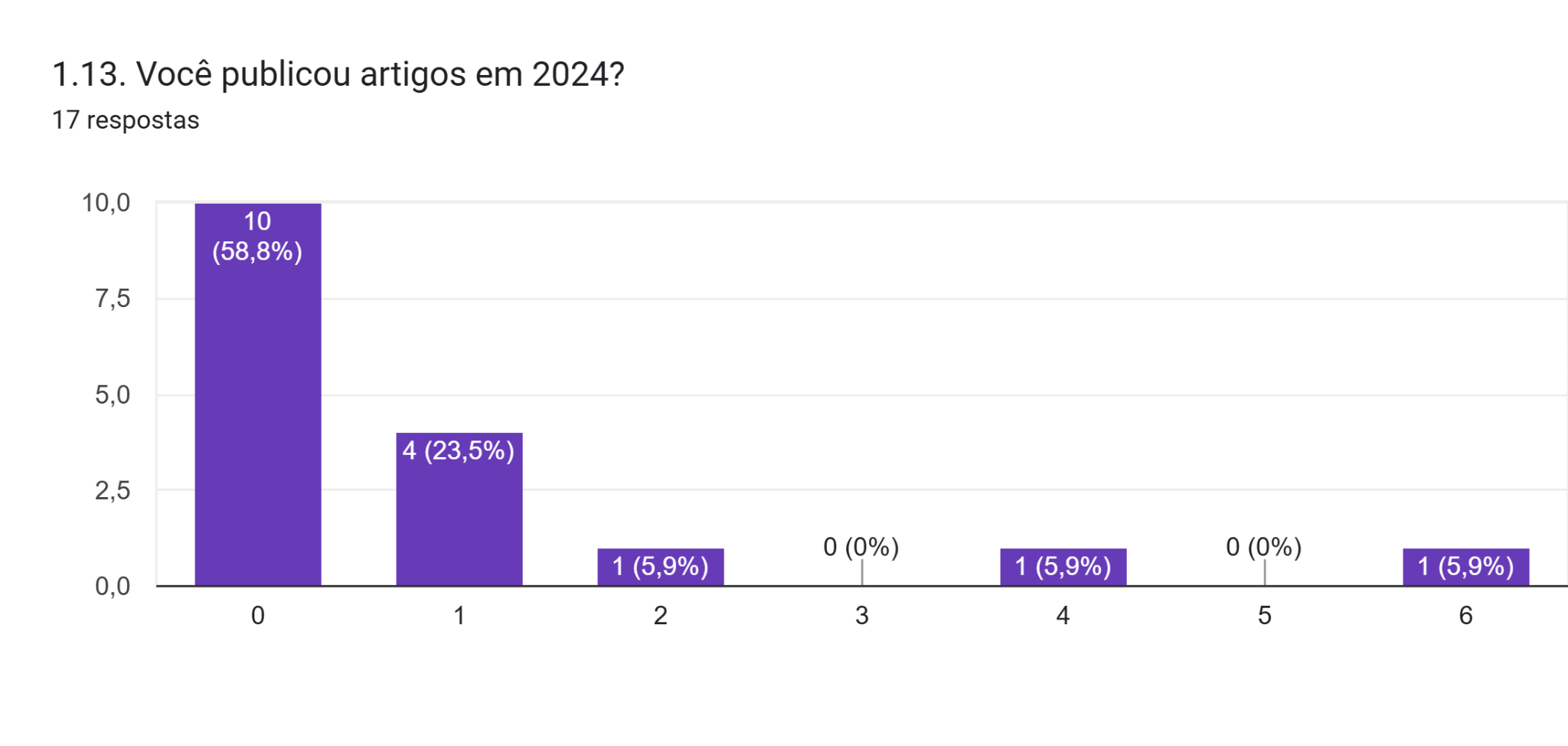 2024
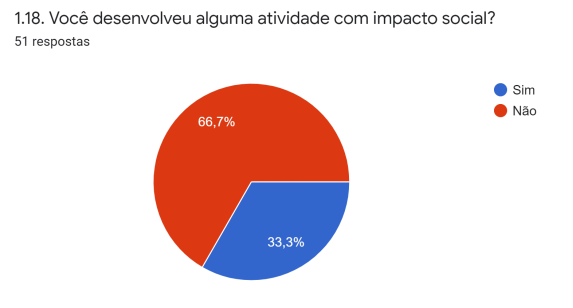 2020
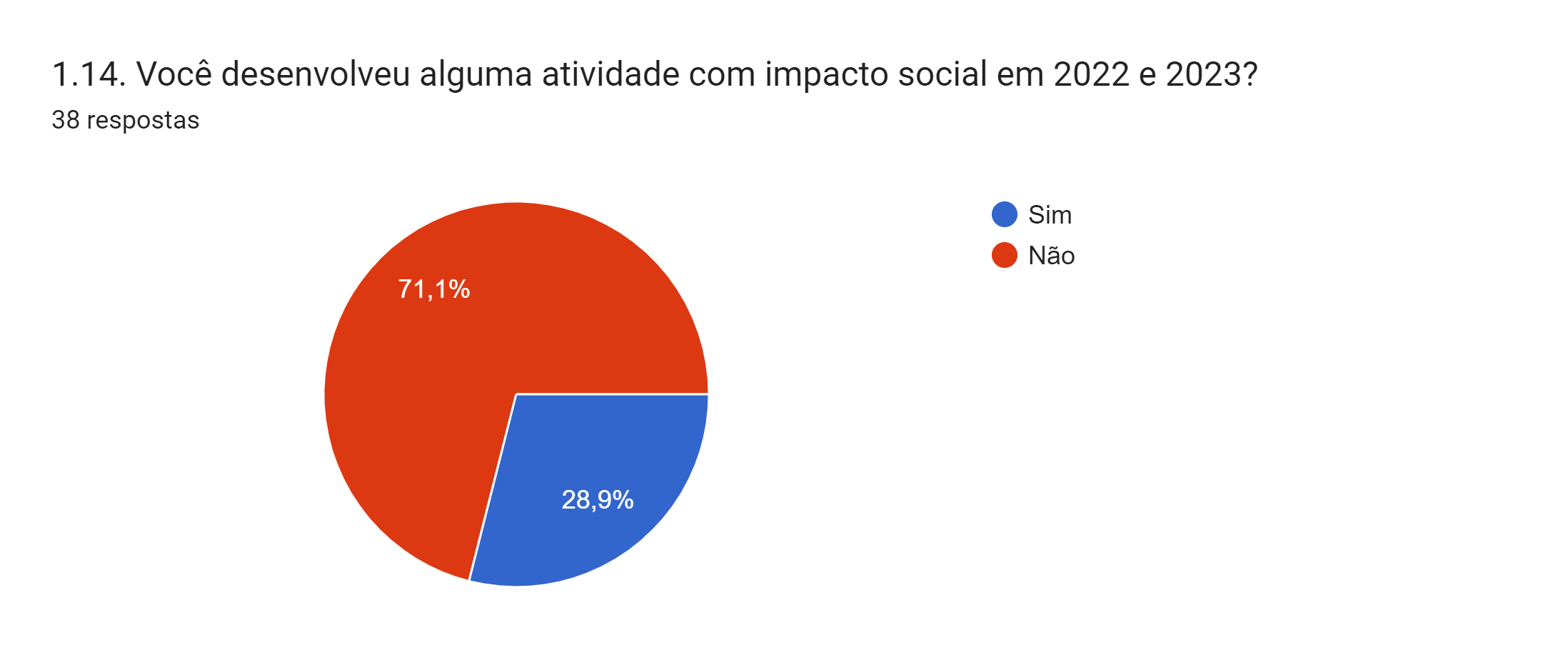 2023
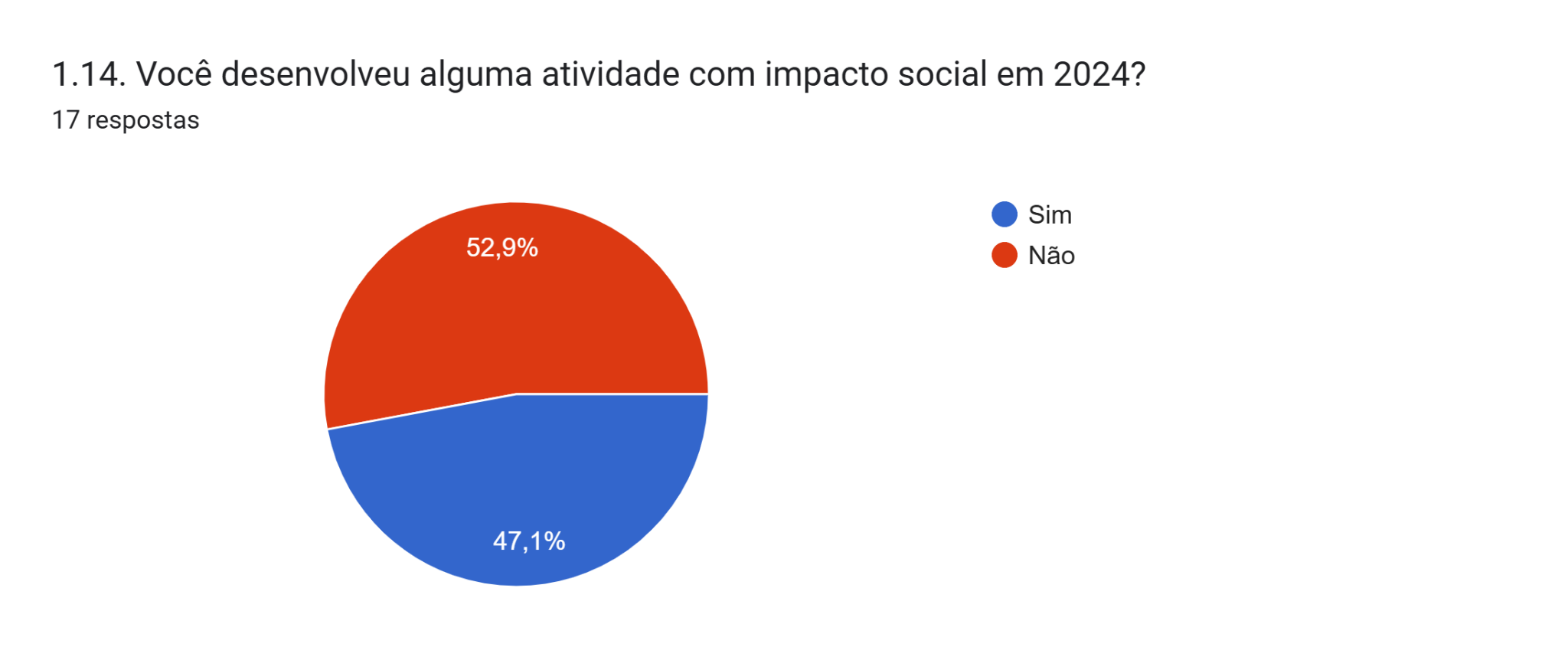 2024
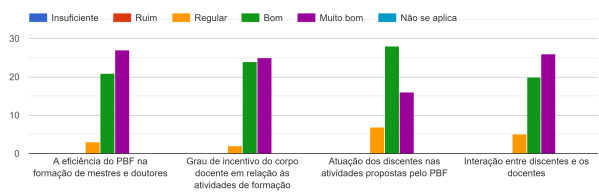 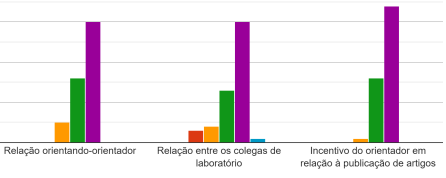 2020
2023
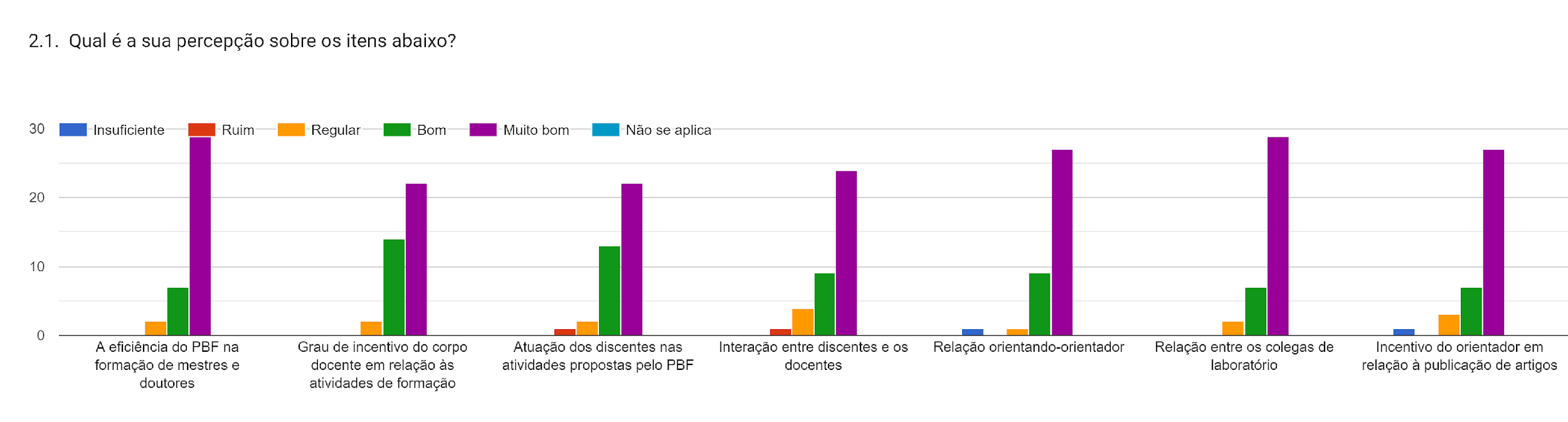 2024
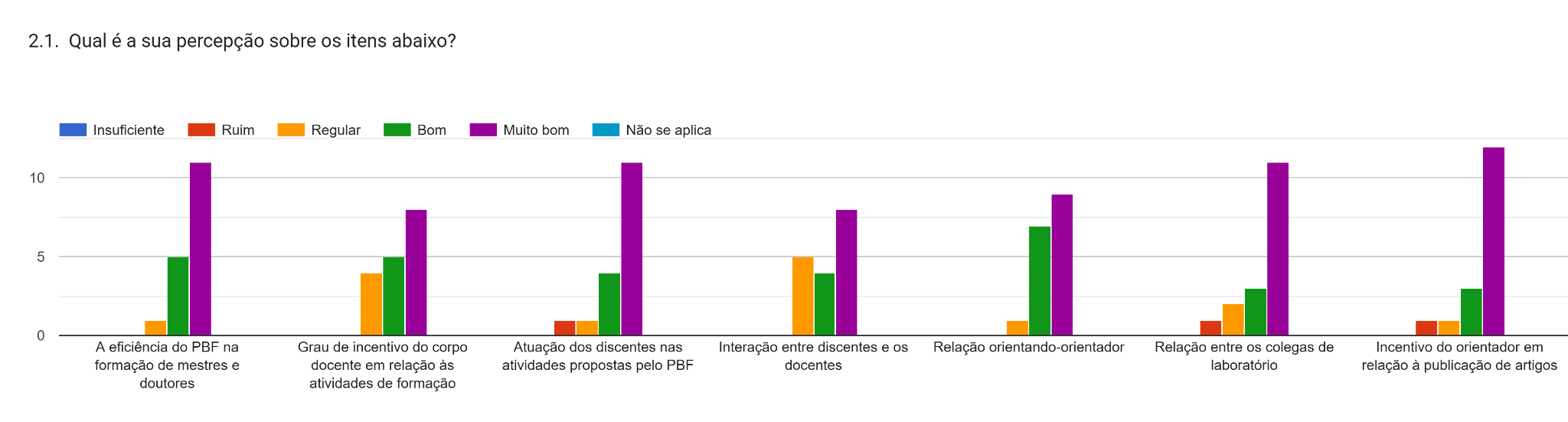 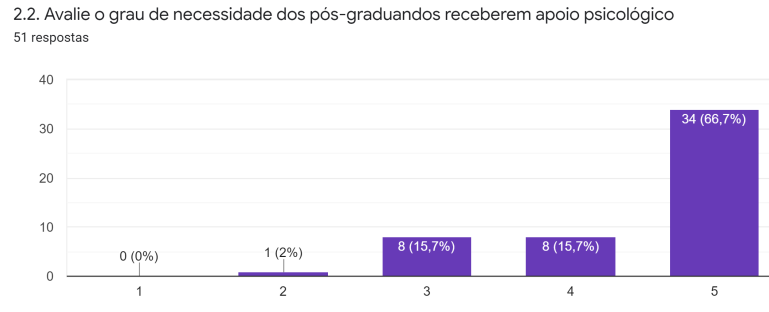 2020
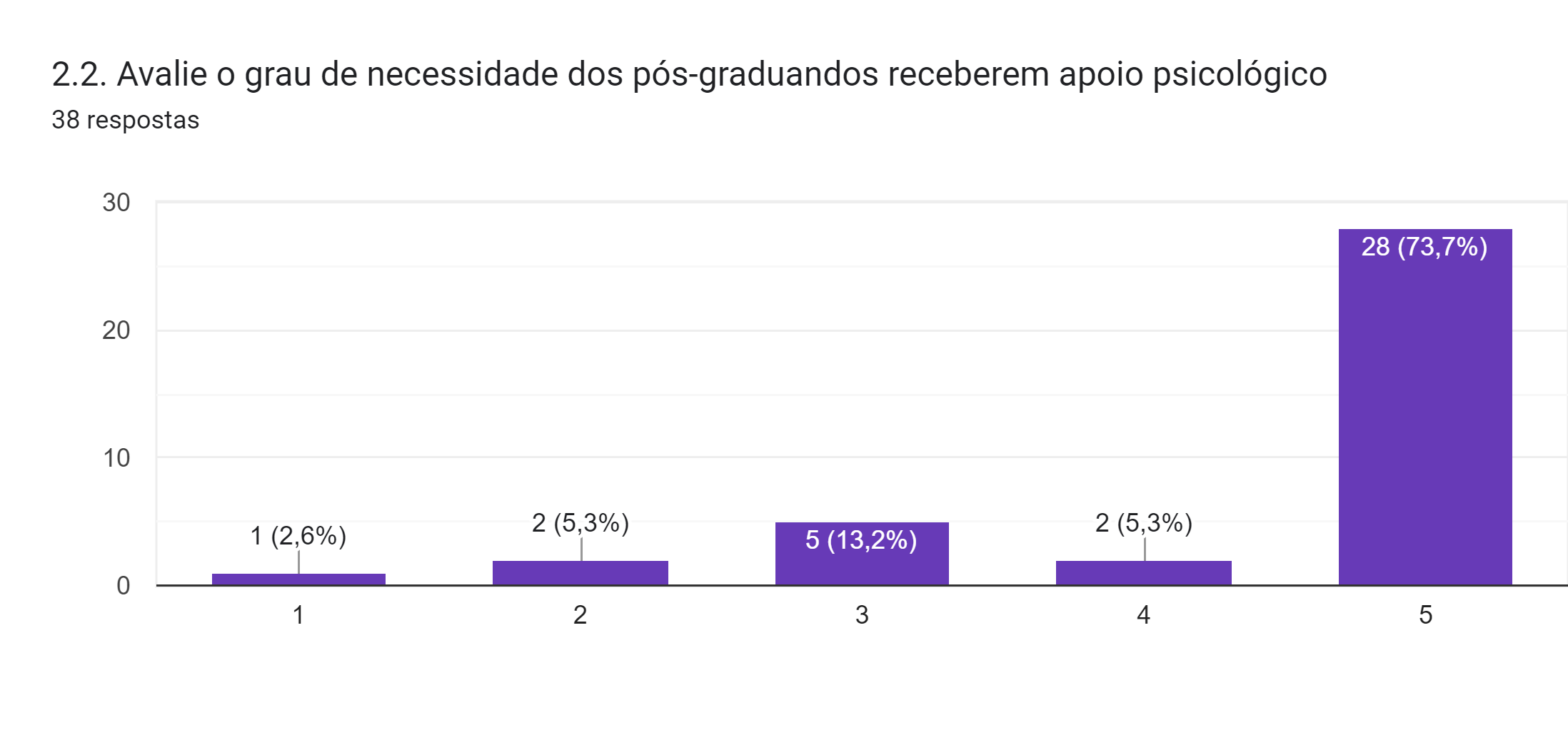 2023
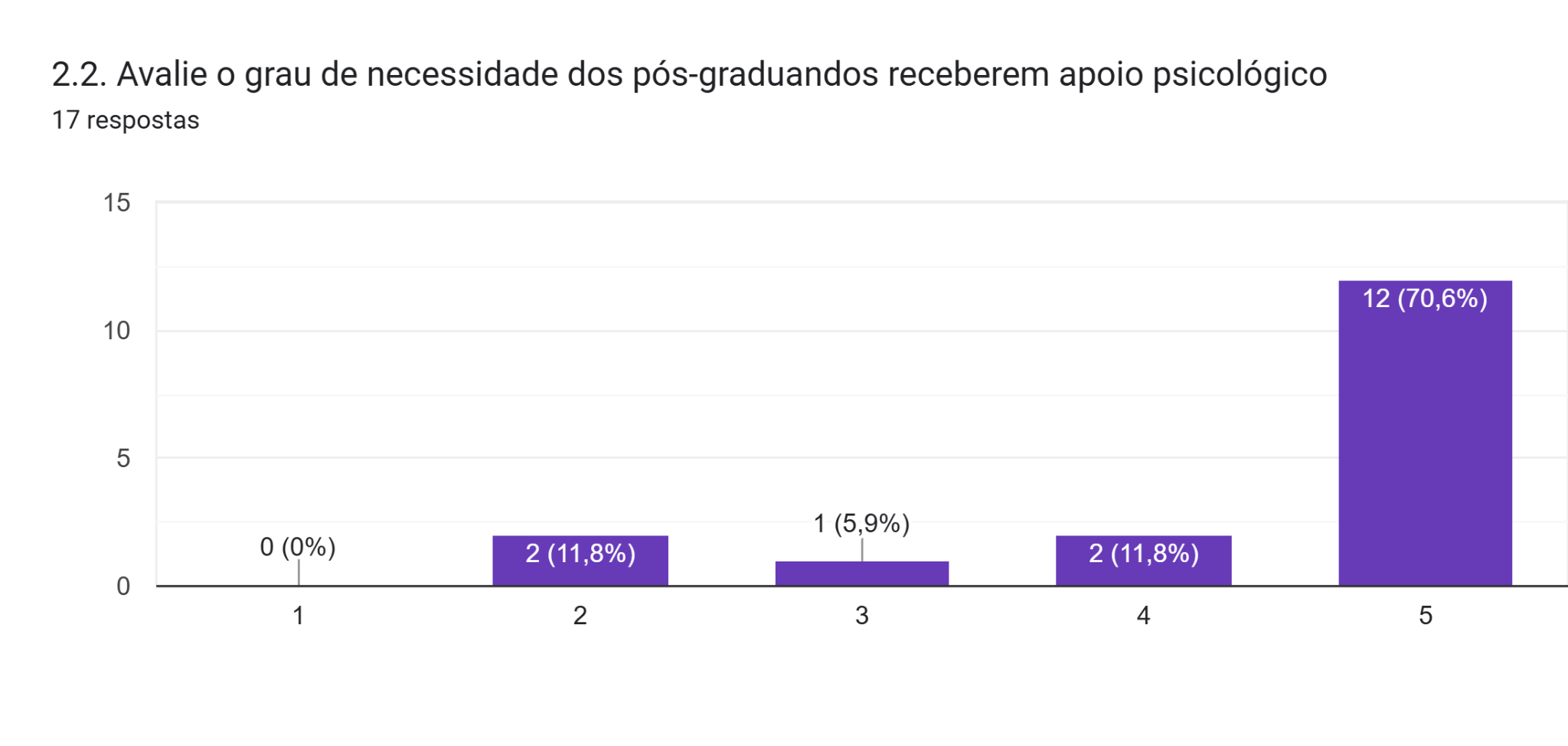 2024
2020
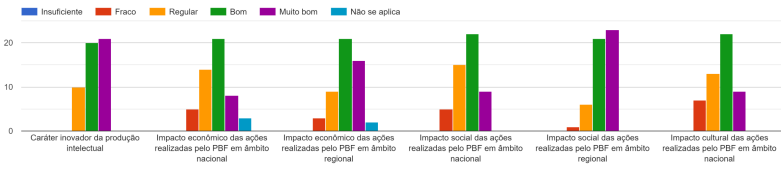 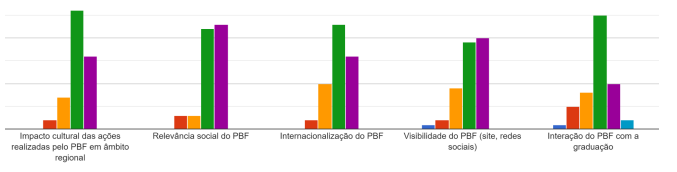 2023
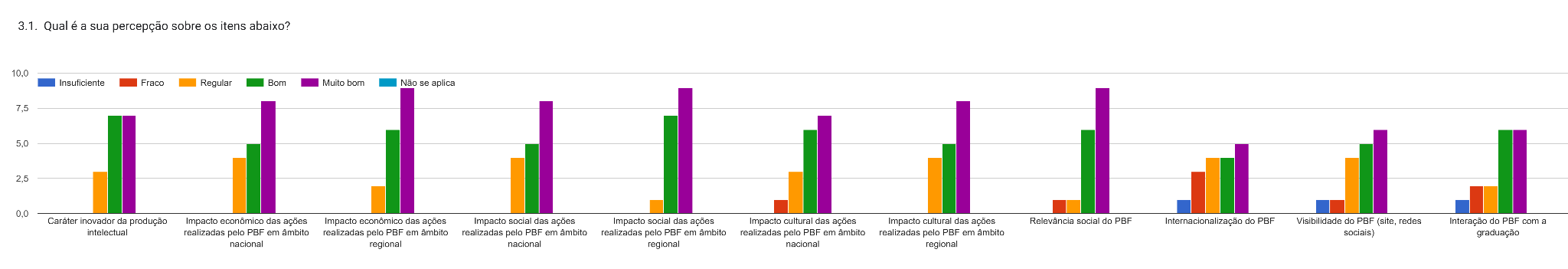 2023
2024
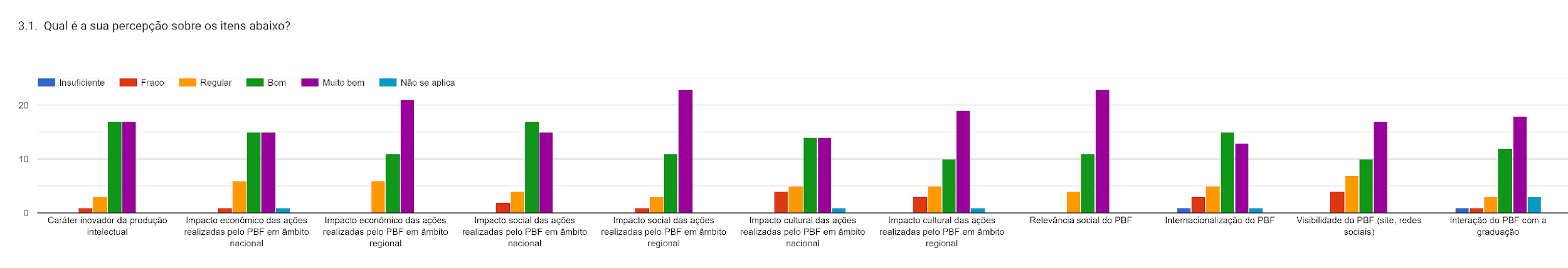 Essa pergunta era aberta em 2020, nesse caso, as sugestões foram: informações diárias ou com maior frequência, explorar melhor as ferramentas, divulgar as pesquisas do PBF, trazer informações mais relevantes para a área acadêmica, postagens quando um artigo é publicado, por exemplo, com um
breve resumo do que foi abordado e a importância daquilo para a sociedade, divulgação para os acadêmicos da graduação
2020
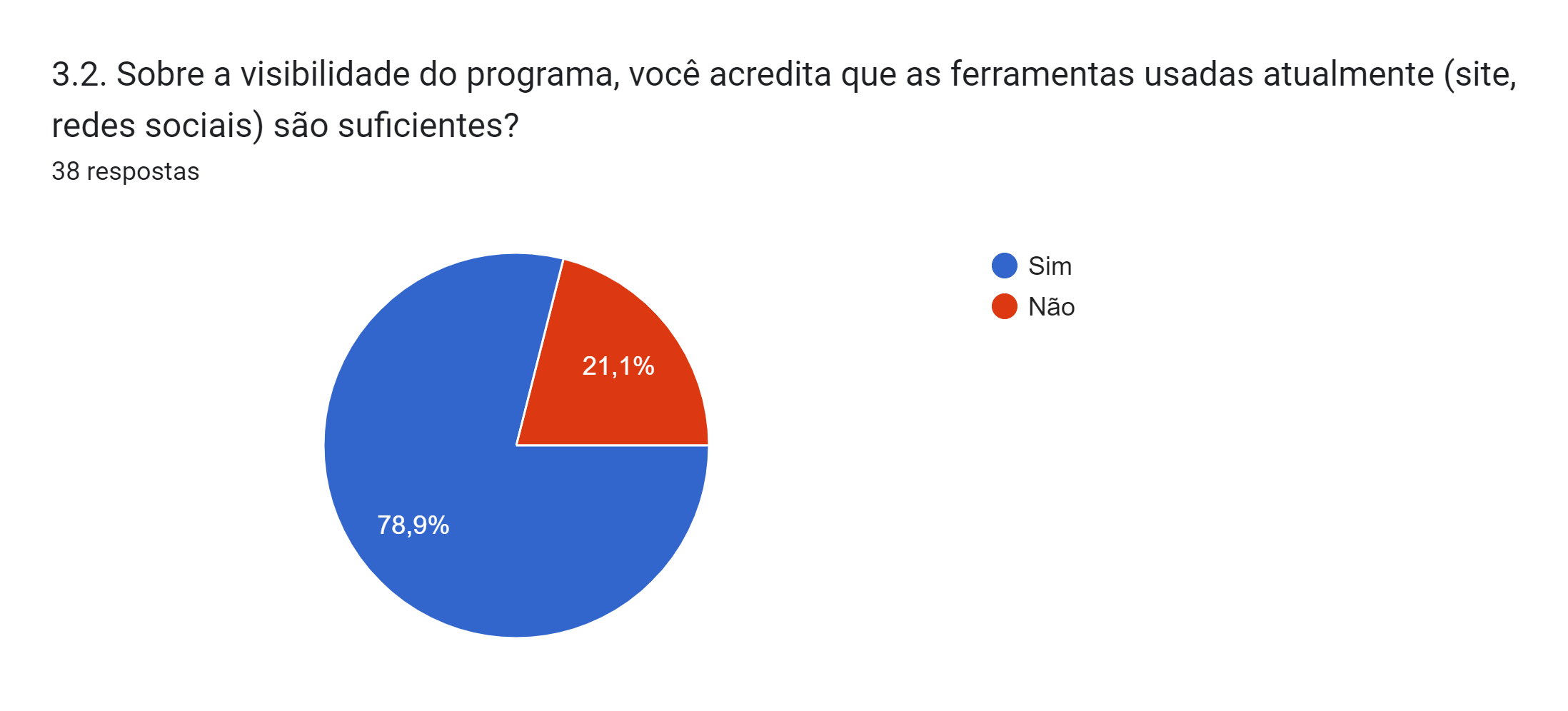 2023
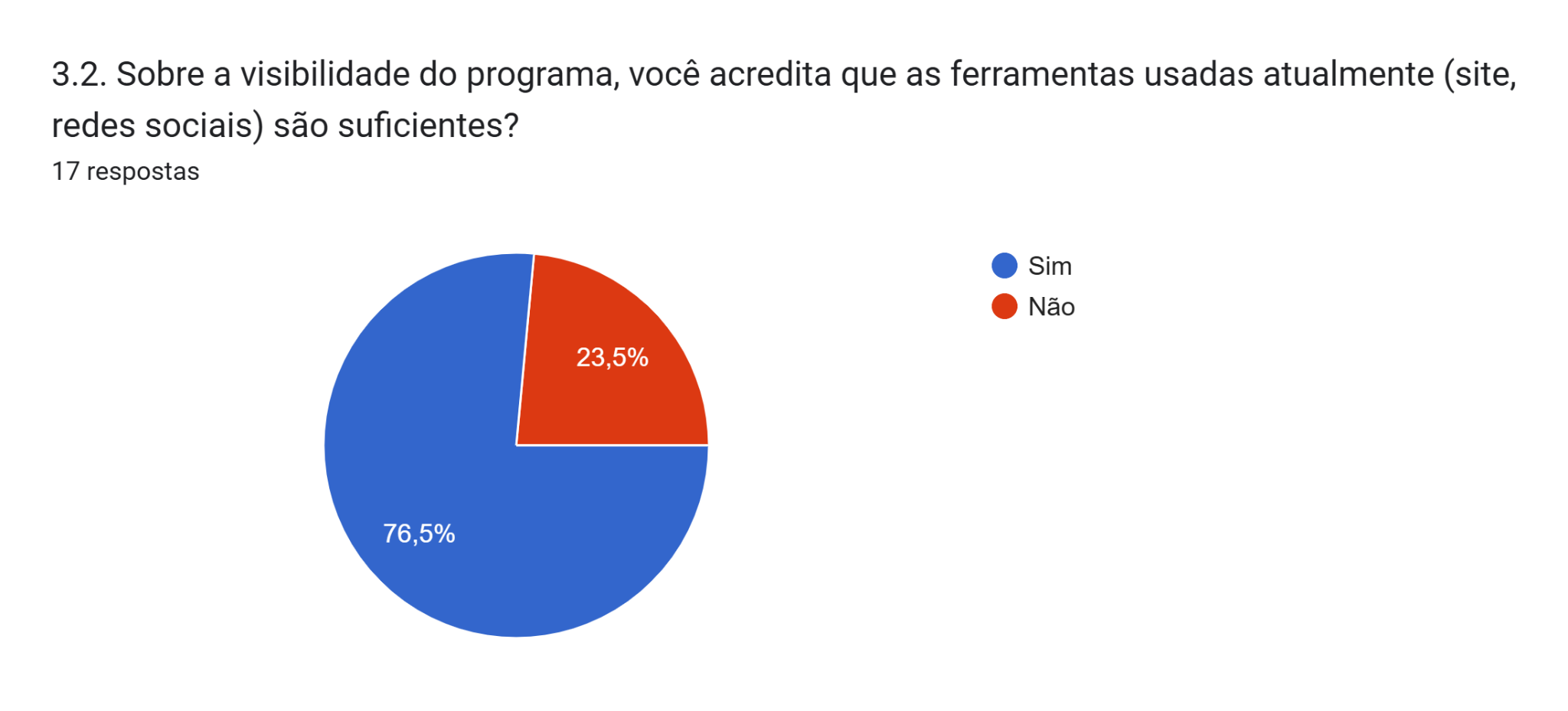 2024
2024
Sugestões:
Fazer vídeos sobre os laboratórios e linhas de pesquisas atuais para divulgação no instagram, principalmente no período que antecede as incrições para seleção de mestrado e doutorado
Sugiro uma maior atenção à divulgação de informações e à organização dos canais digitais. De modo geral, os sites da UEM apresentam um layout confuso, desatualizado e pouco intuitivo, o que dificulta a navegação e o acesso às informações. No caso específico da página do PBF, seria extremamente útil a criação de uma seção dedicada a "dúvidas frequentes" (FAQ).
Essa iniciativa poderia agilizar o atendimento aos alunos, evitando que precisem recorrer frequentemente à secretaria para esclarecer questões que poderiam ser resolvidas de forma prática e rápida no próprio site. Ressalto ainda que, embora as normas sejam disponibilizadas, nem todas as dúvidas são respondidas por elas, o que reforça a necessidade de melhorar a comunicação e centralizar informações acessíveis e claras.
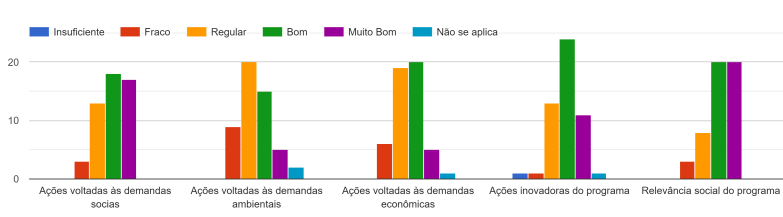 2020
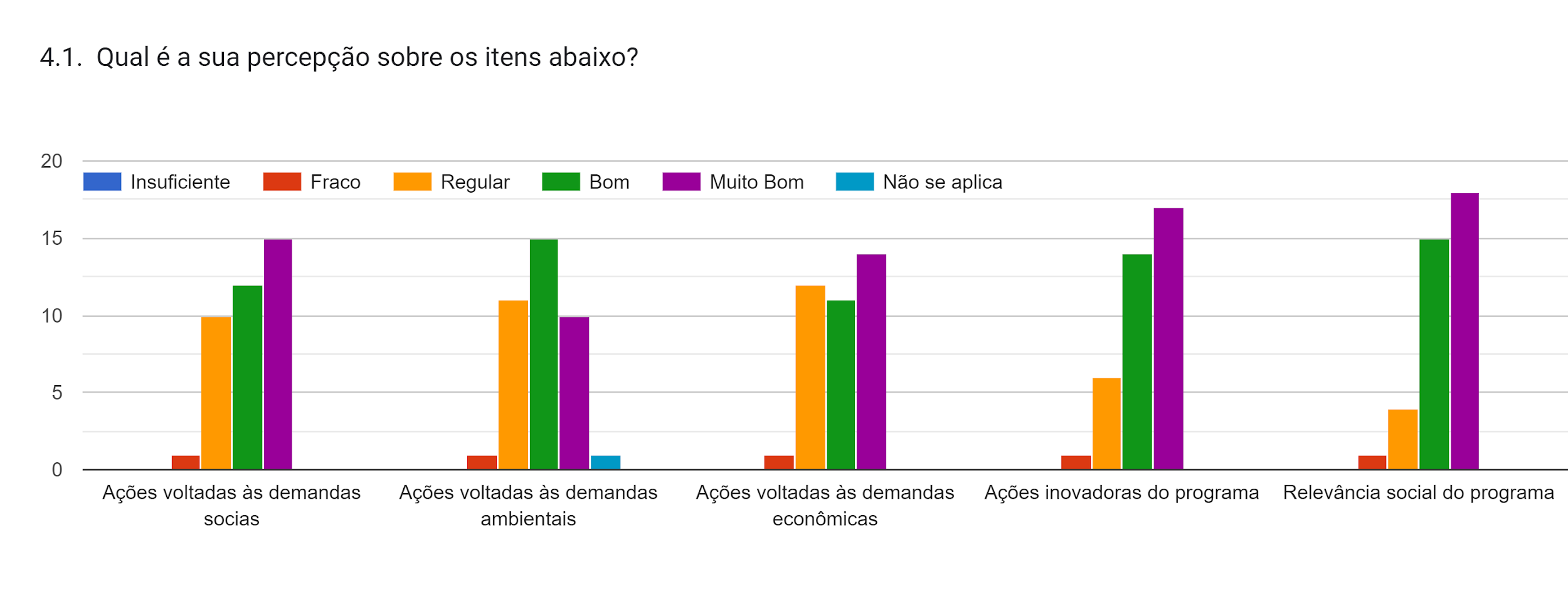 2023
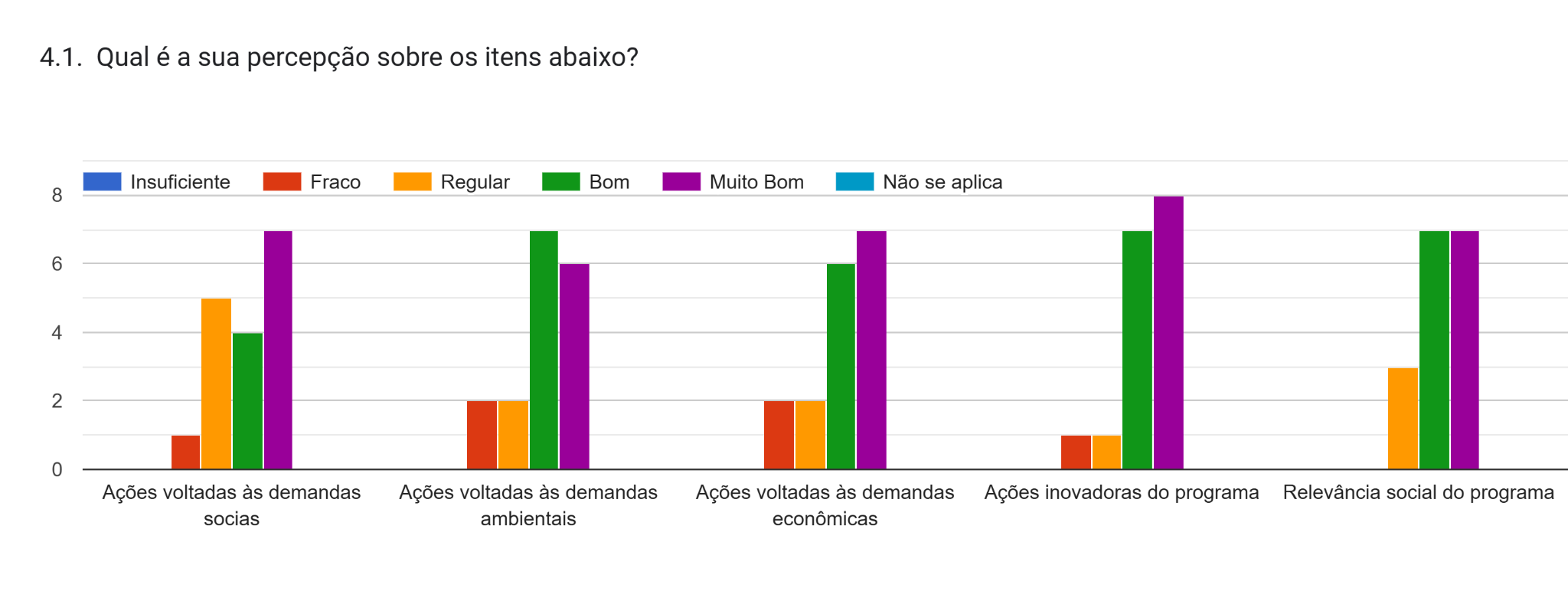 2024